Mở đầu
Vận động theo nhịp điệu bài hát Những bông hoa những bài ca
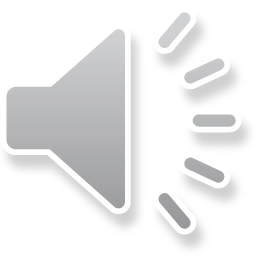 Khởi động giọng
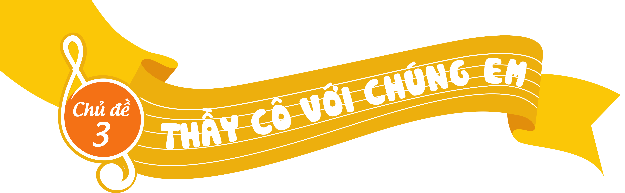 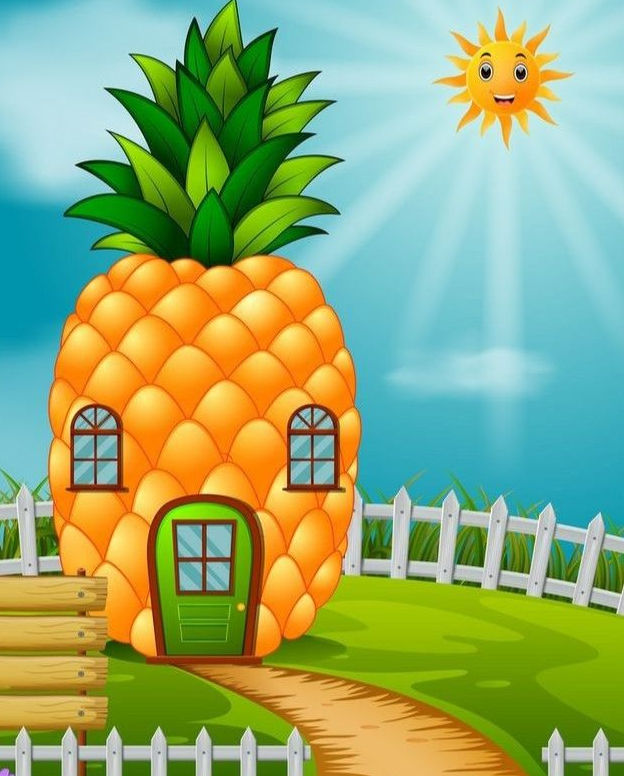 TIẾT 10
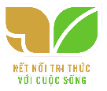 ÔN ĐỌC NHẠC: BÀI SỐ 2
HỌC HÁT BÀI: NẾU EM LÀ...
Nhạc và lời: Trương Quang Lục
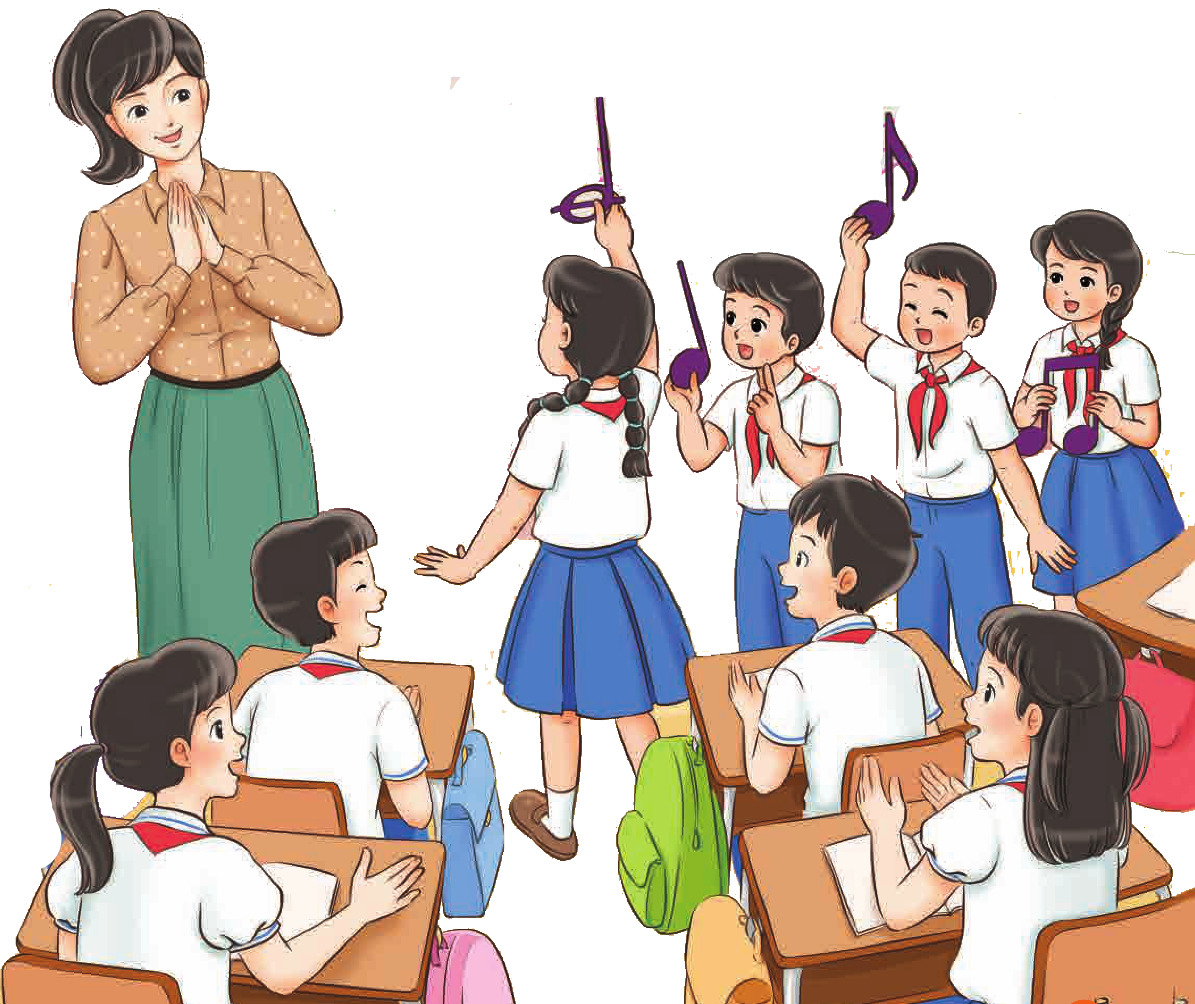 ÔN ĐỌC NHẠC: BÀI SỐ 2
Luyện tập
Luyện cao độ và thế tay
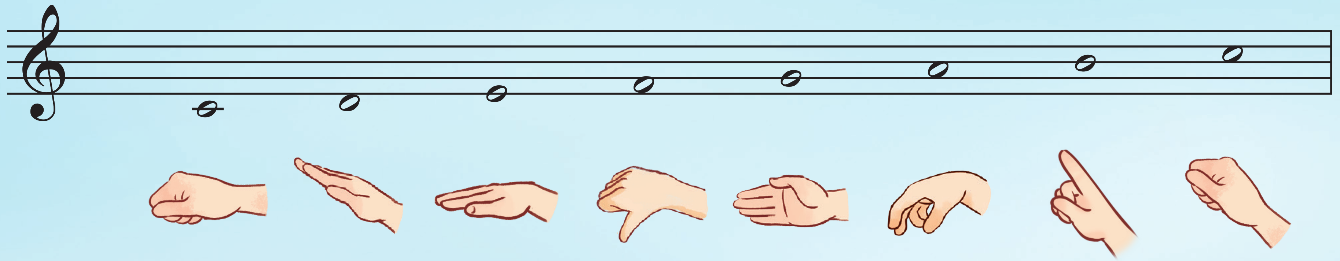 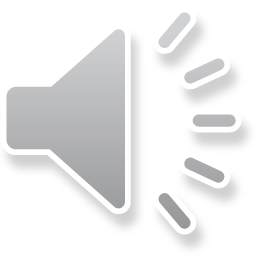 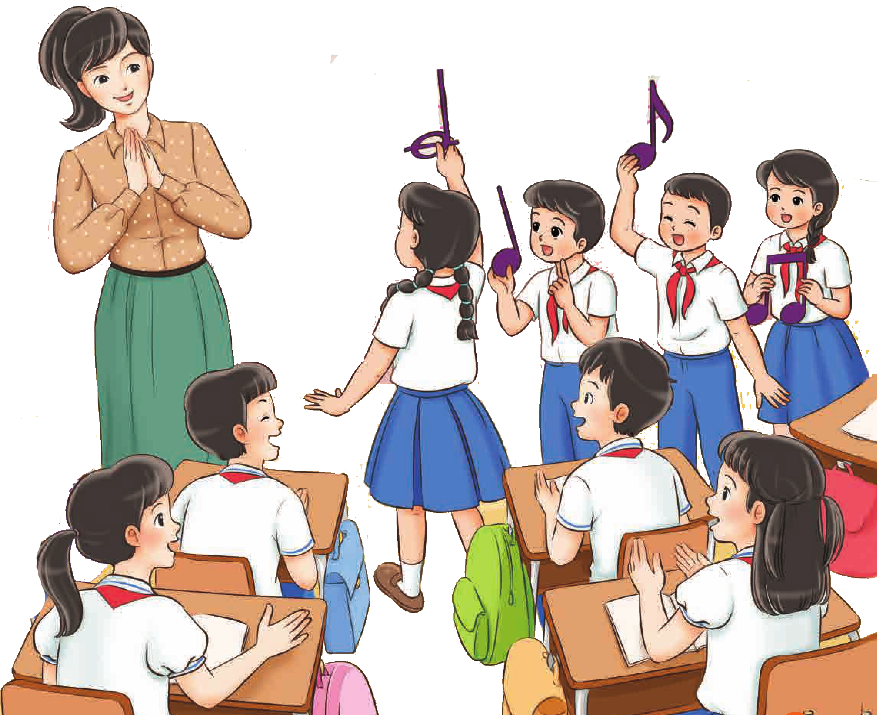 Luyện tập tiết tấu chung của bài
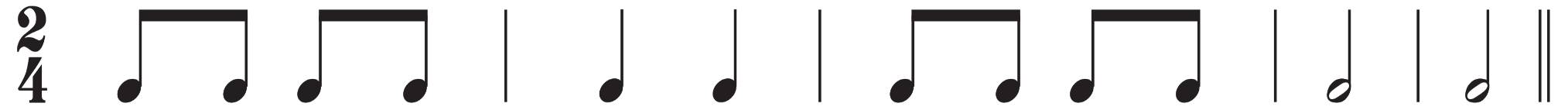 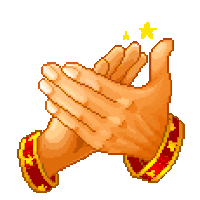 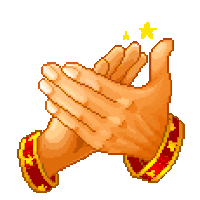 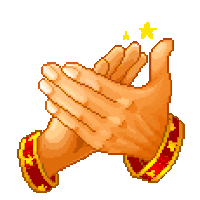 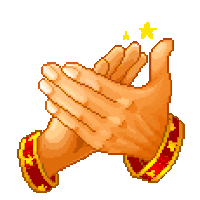 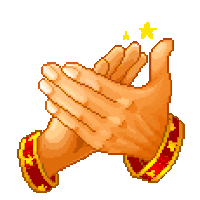 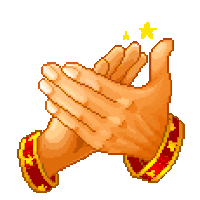 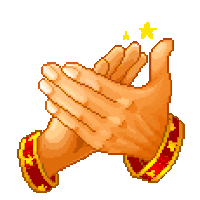 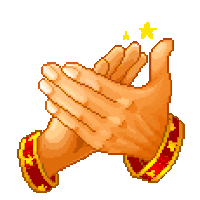 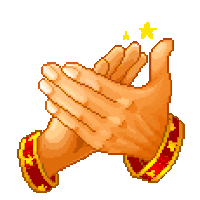 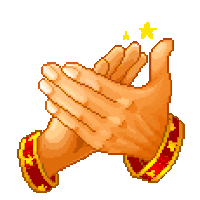 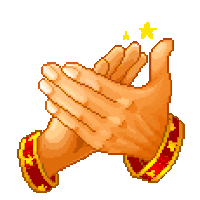 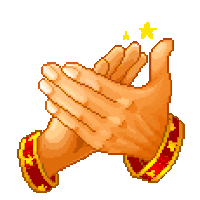 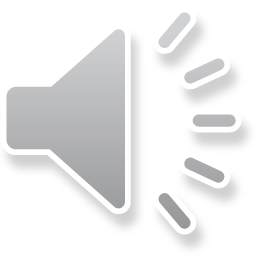 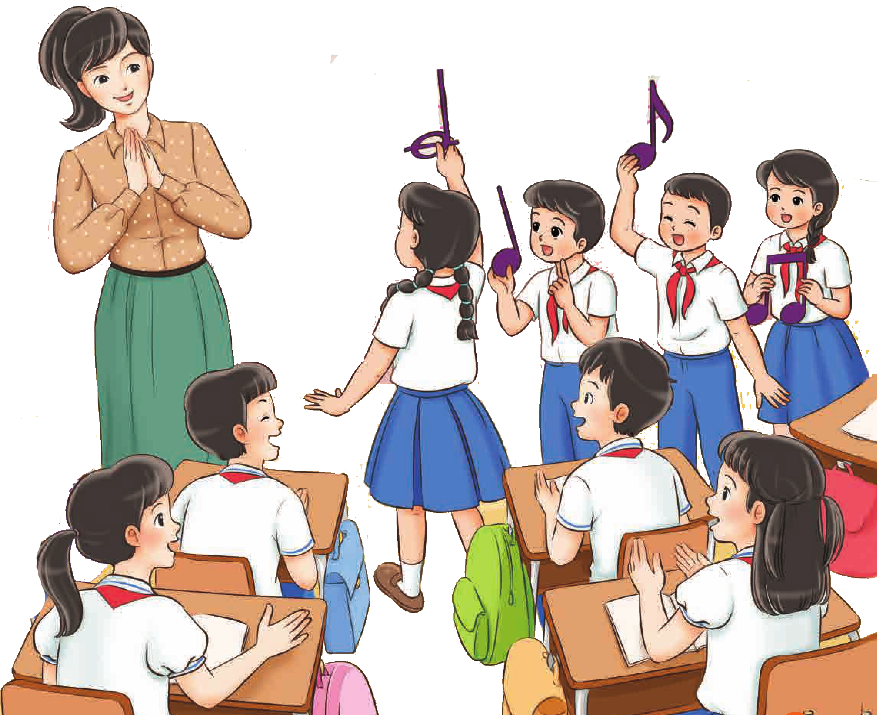 Ôn Đọc cả bài các hình thức
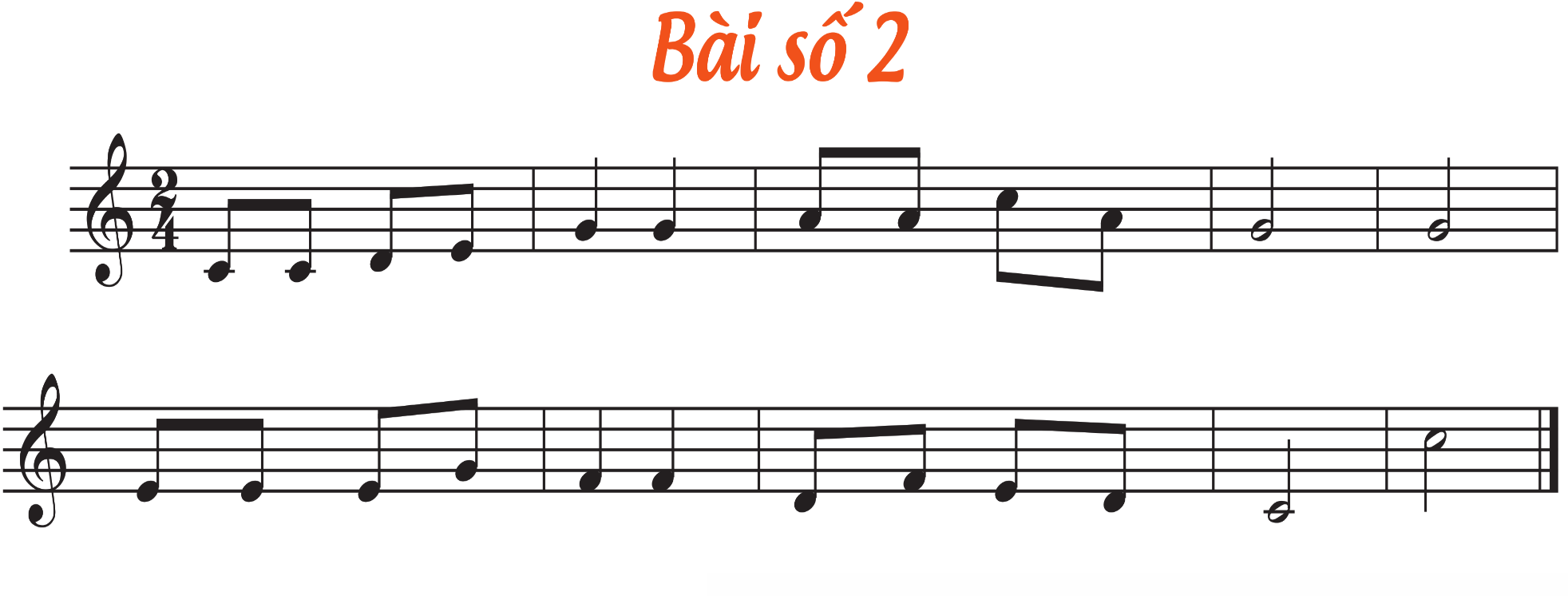 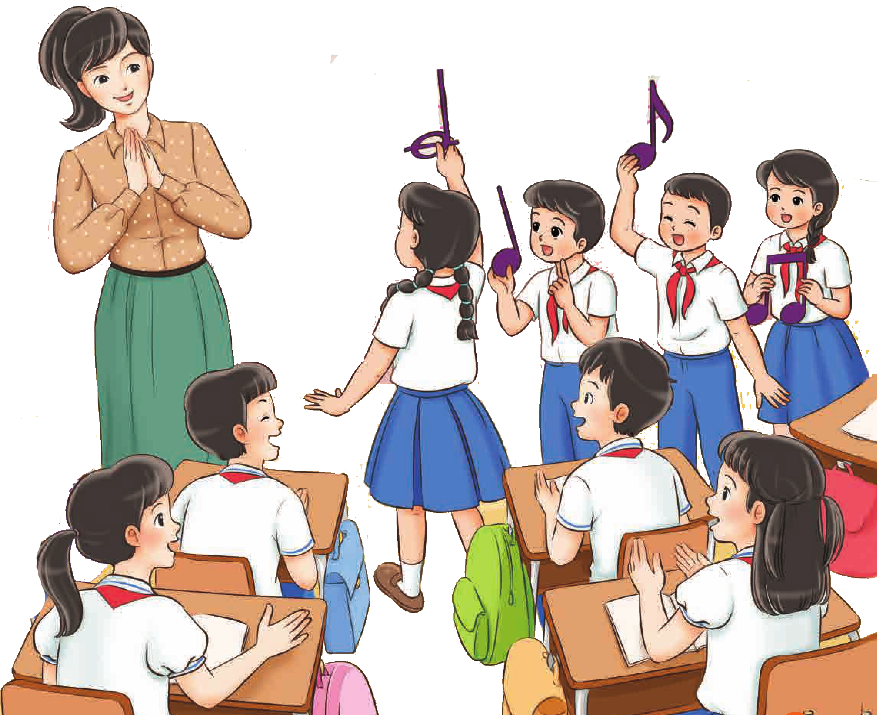 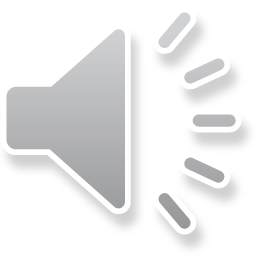 Ôn Đọc vỗ tay theo phách
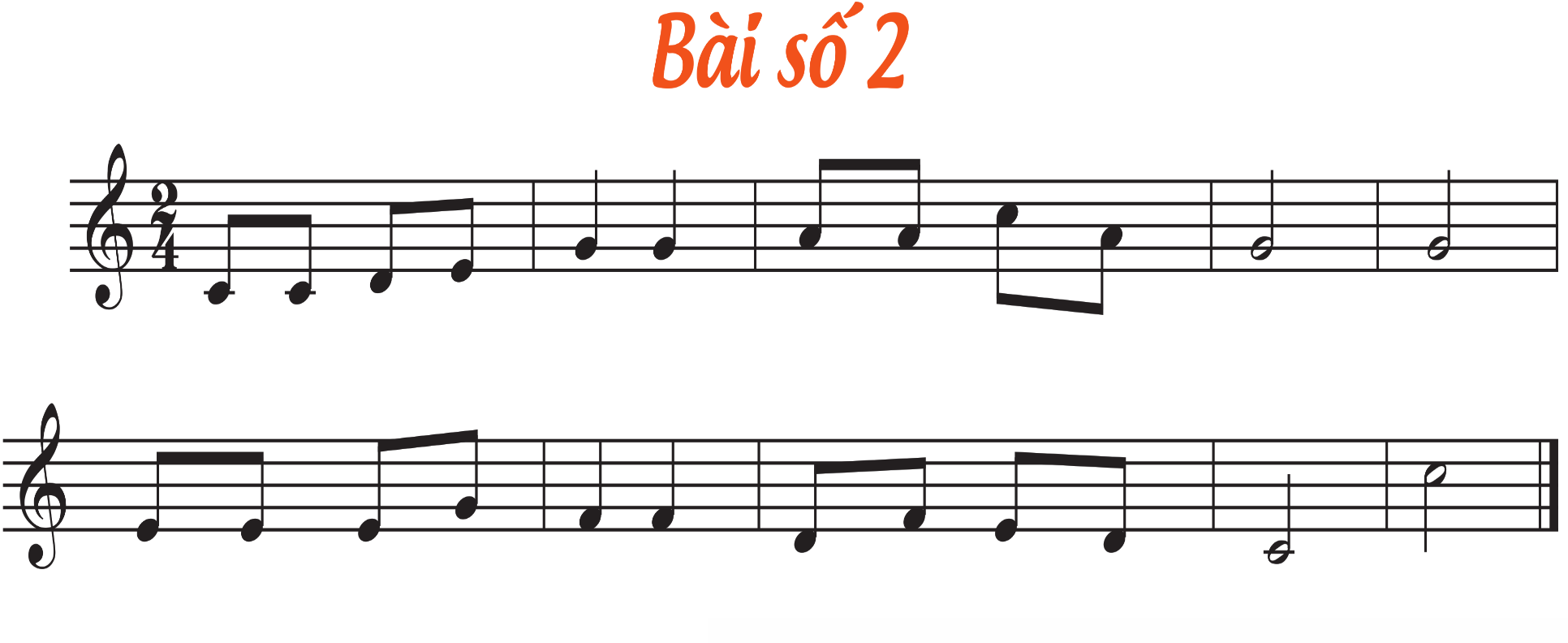 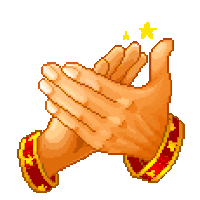 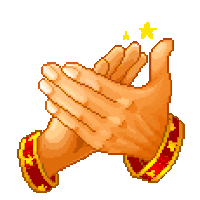 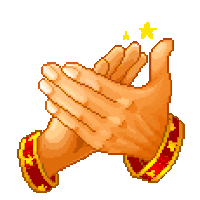 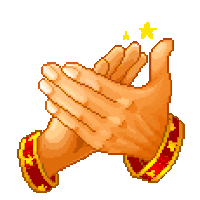 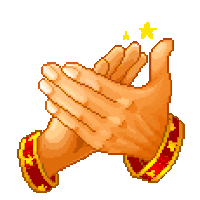 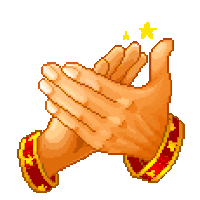 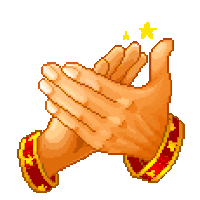 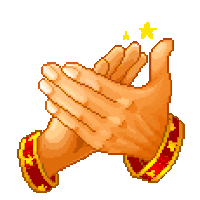 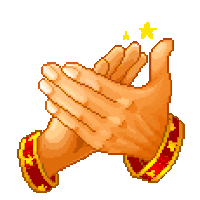 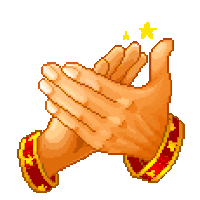 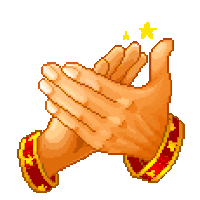 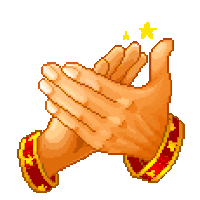 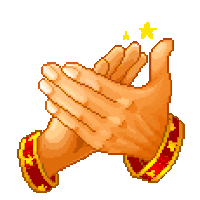 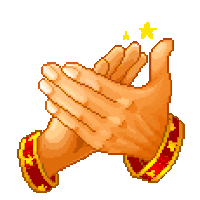 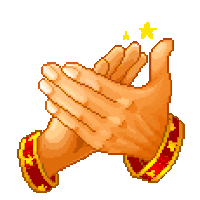 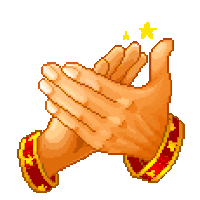 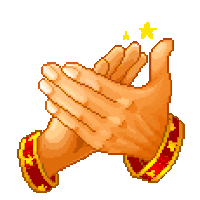 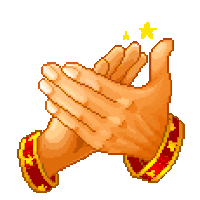 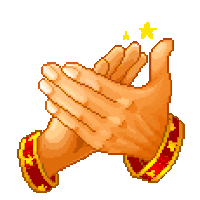 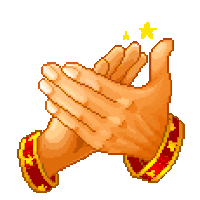 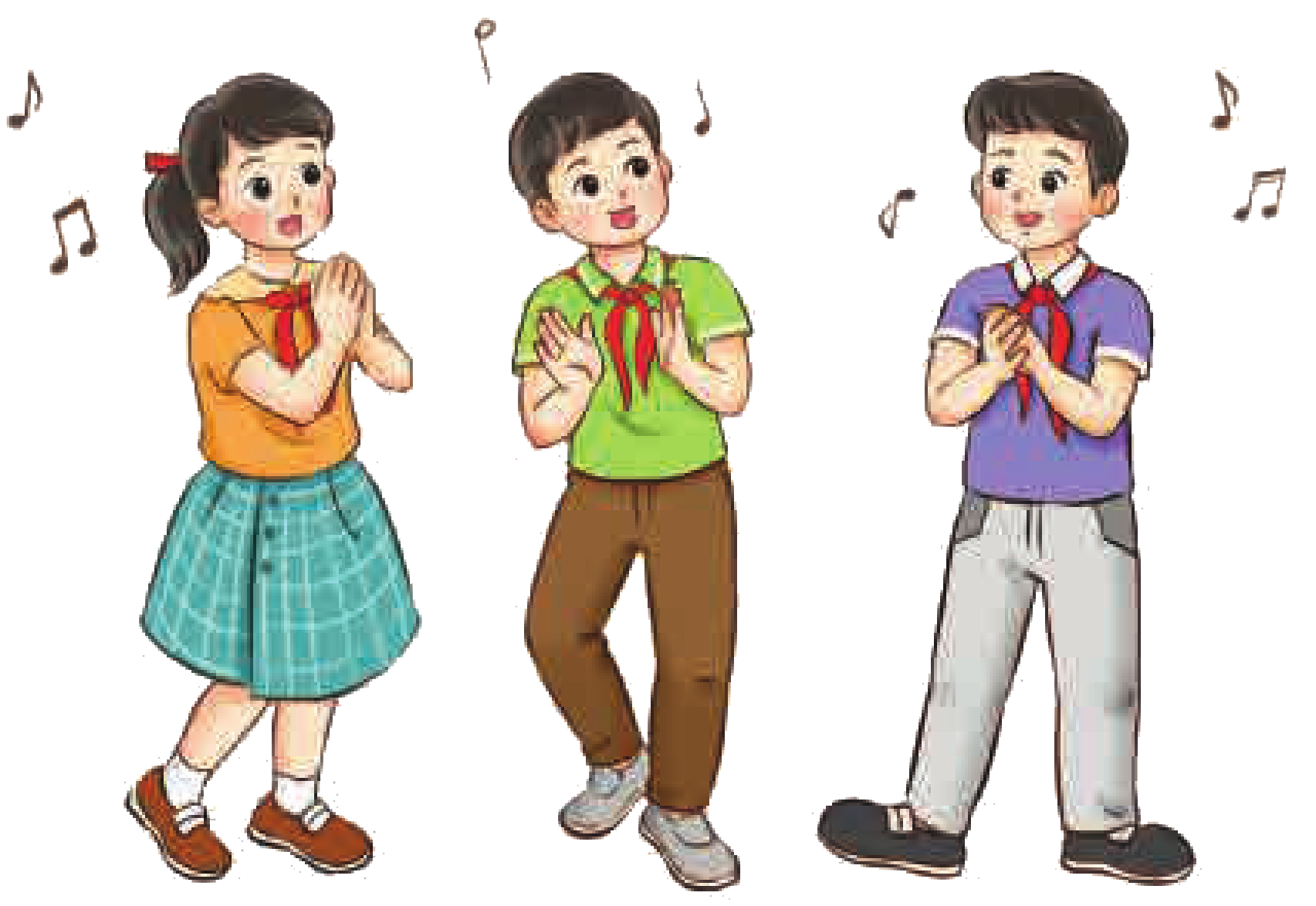 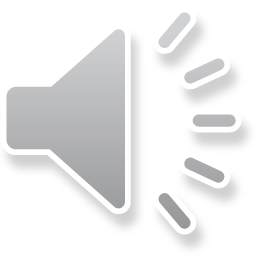 Ôn Đọc gõ đệm theo tiết tấu
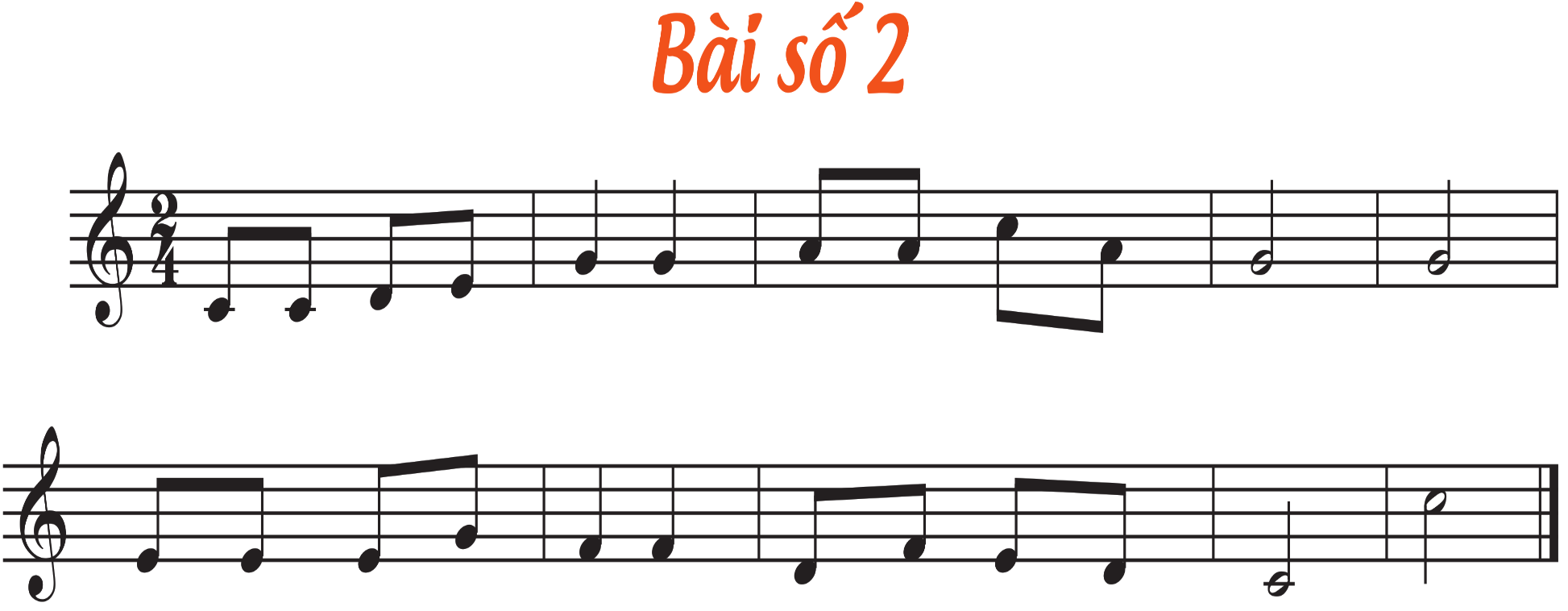 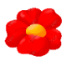 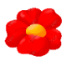 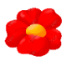 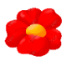 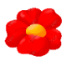 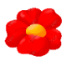 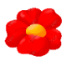 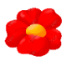 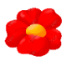 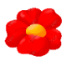 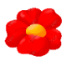 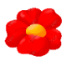 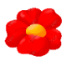 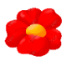 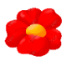 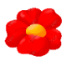 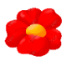 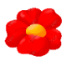 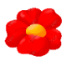 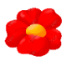 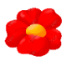 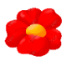 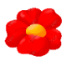 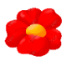 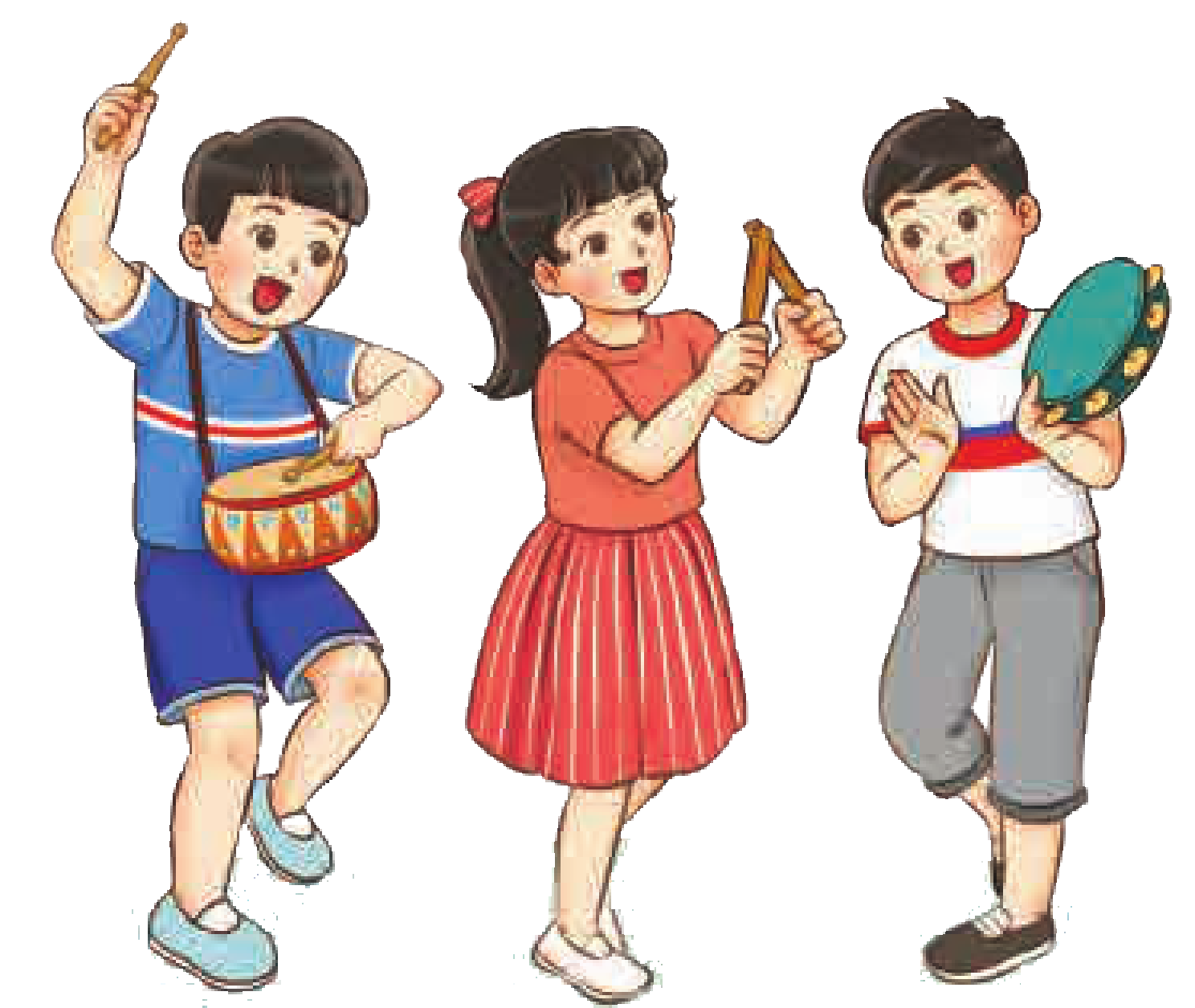 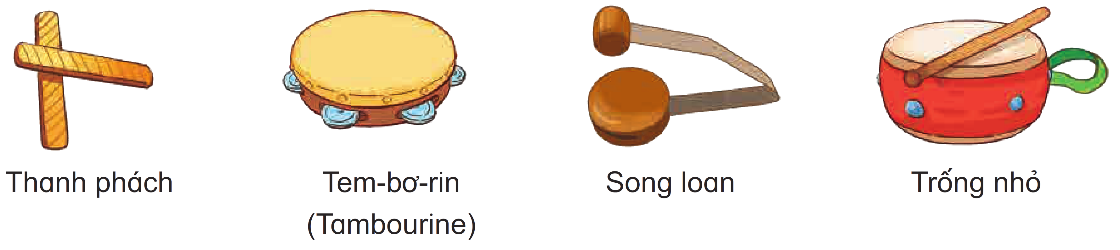 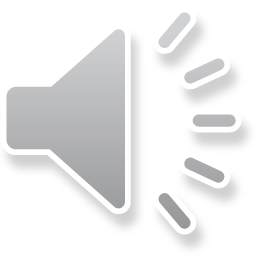 Ôn Đọc nhạc ký hiệu bàn tay
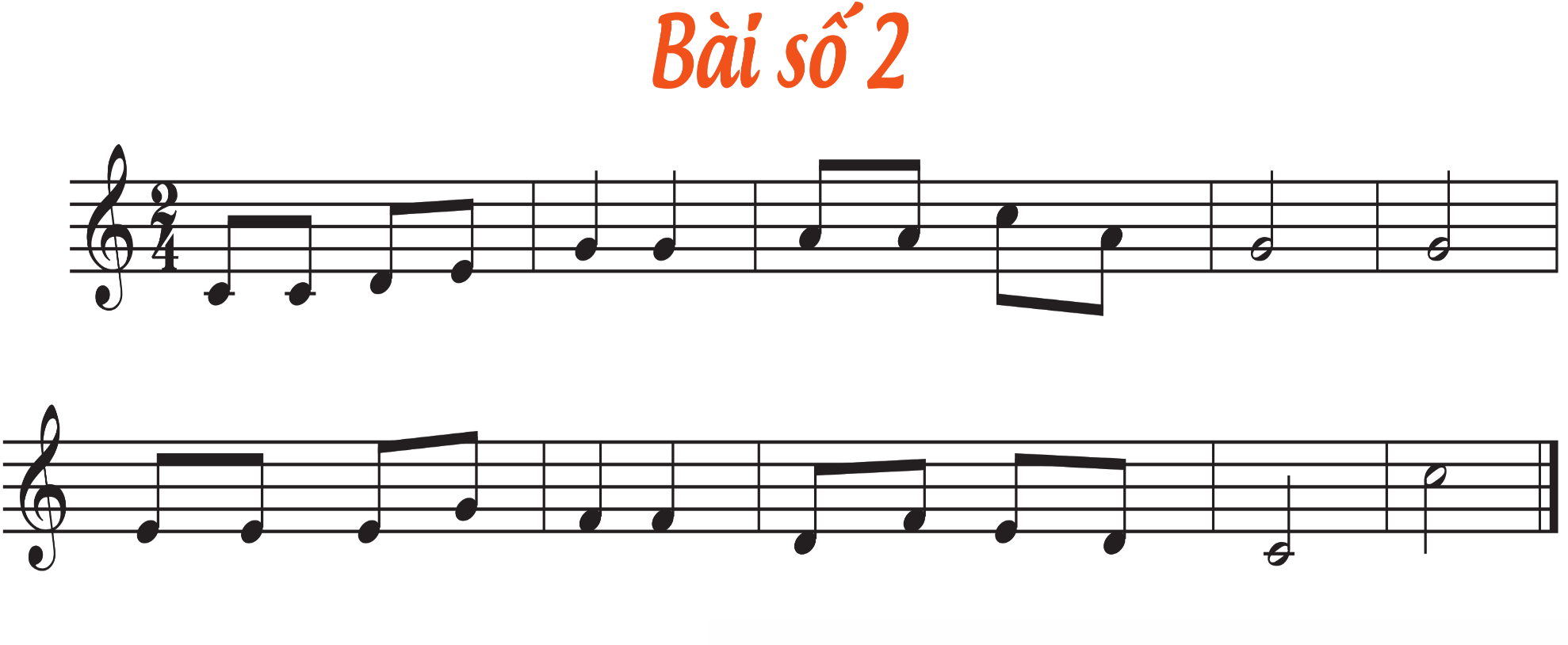 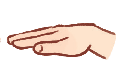 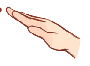 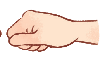 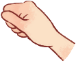 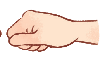 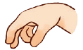 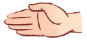 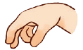 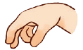 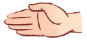 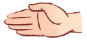 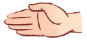 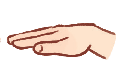 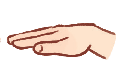 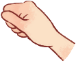 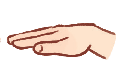 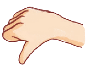 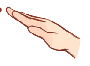 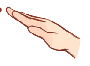 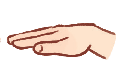 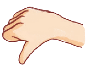 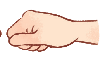 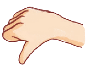 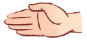 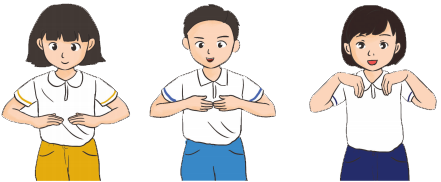 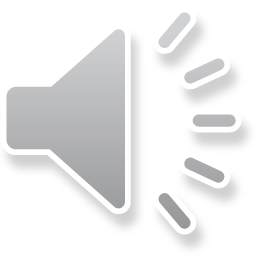 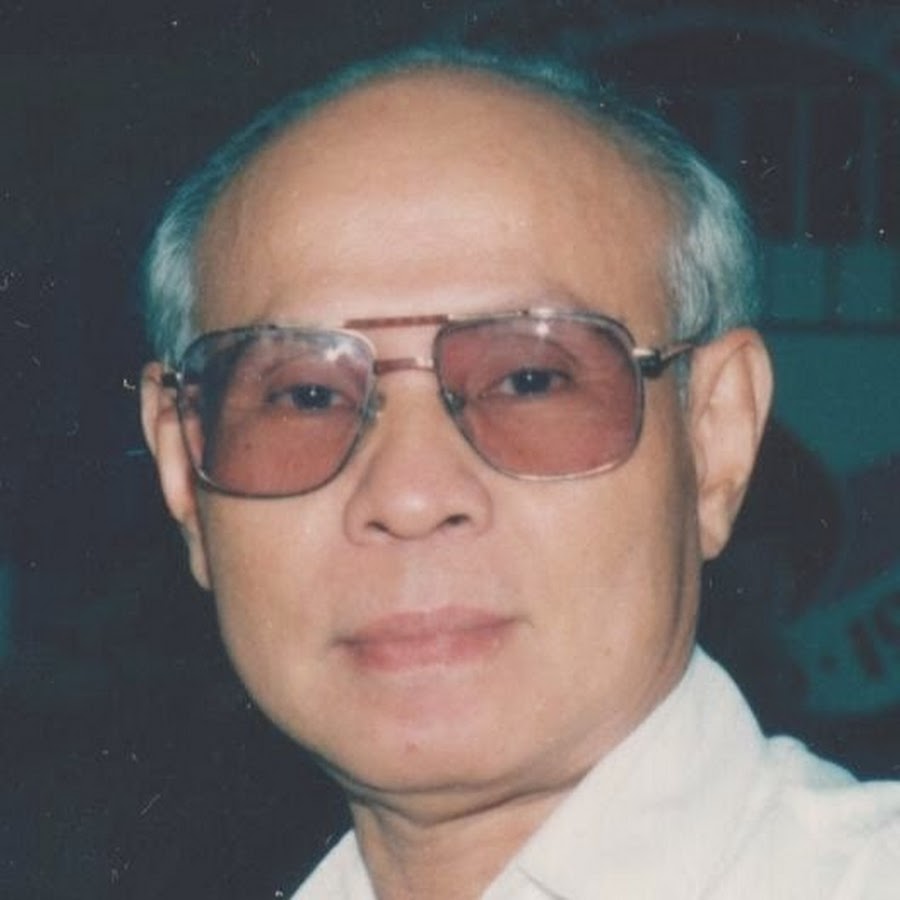 Tác giả, tác phẩm
Hình thành kiến thức
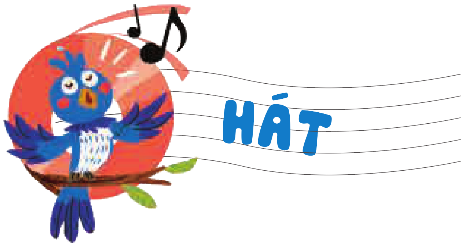 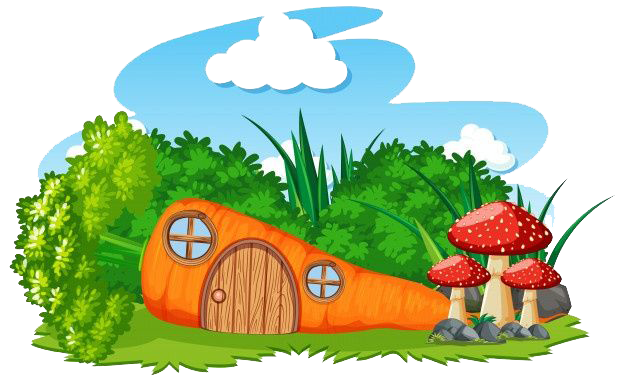 Trương Quang Lục Ông sinh ngày 25 tháng 2 năm 1933, quê tại xã Tịnh Khê (Sơn Mỹ), huyện Sơn Tịnh, tỉnh Quãng Ngãi. Các bài hát tiêu biểu như bài Vàm Cỏ Đông , Trái đất này là của chúng em , Tuổi mười lăm , Màu mực tím , Hoa sen Tháp Mười
Bài hát Nếu em là... Có sắc thái tình cảm kính yêu với tốc độ vừa phải nói về một bức tranh muôn màu sắc tróng giấc mơ của các em trong đó có lòng kính yêu quý thầy cô!
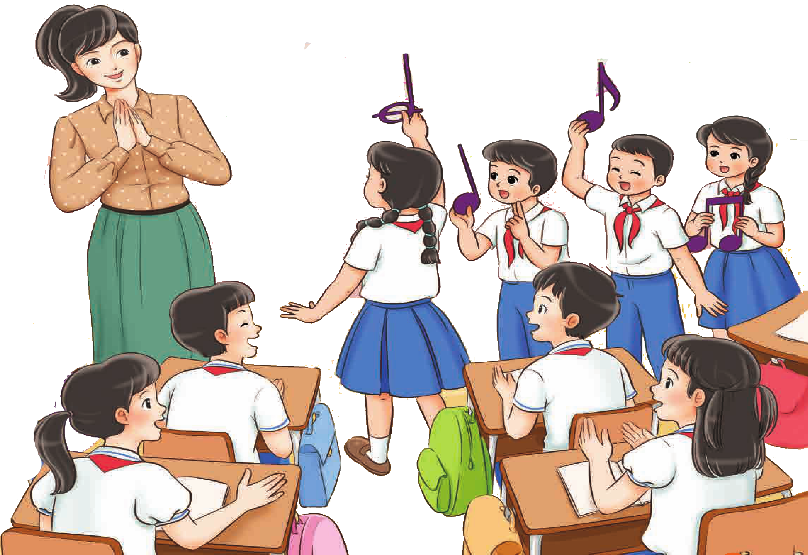 Hát mẫu
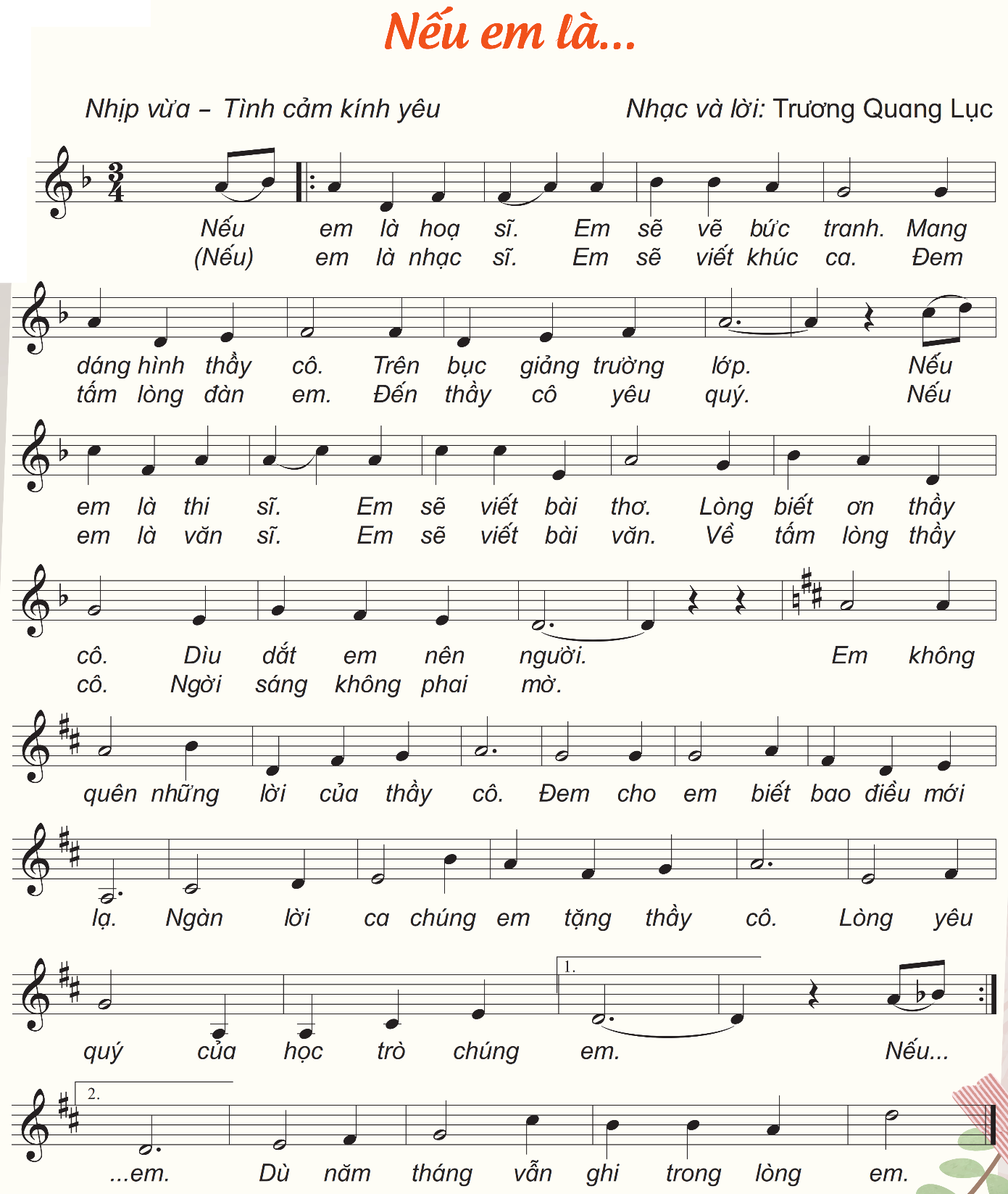 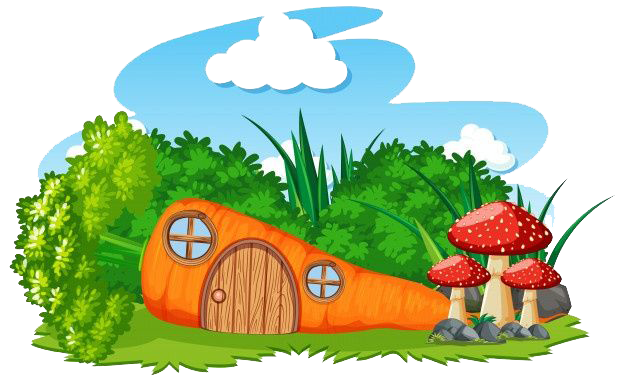 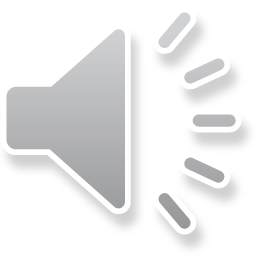 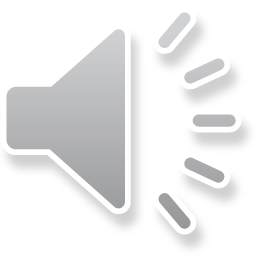 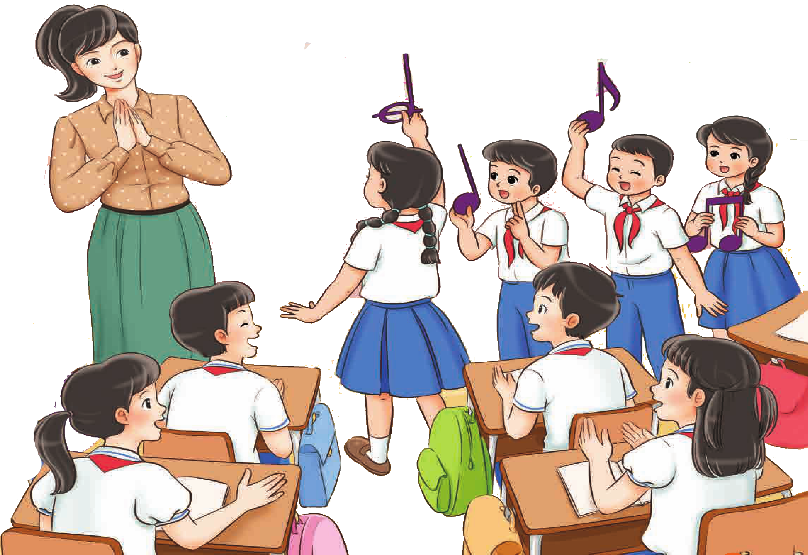 Câu 1: Nếu em là họa sĩ, em sẽ vẽ bức tranhCâu 2: Mang dáng hình thầy cô, trên bục giảng trường lớpCâu 3: Nếu em là thi sĩ, em sẽ viết bài thơCâu 4: Lòng biết ơn thầy cô, dìu dắt em nên ngườiCâu 5: Em không quên những lời của thầy côCâu 6: Đem cho em biết bao điều mới lạCâu 7: Ngàn lời ca chúng em tặng thầy côCâu 8: Lòng yêu qúy của học trò chúng em
Đọc lời ca
Lời 1
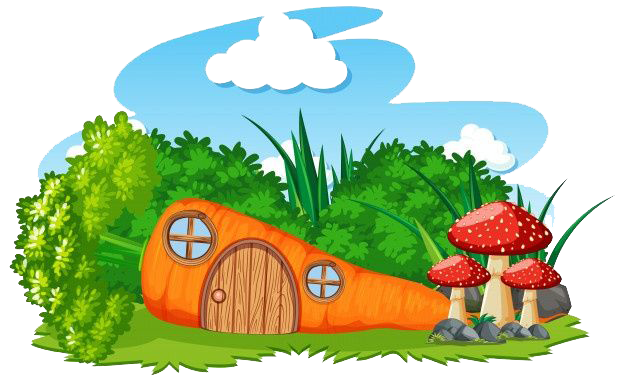 Lời 2
Nếu em là nhạc sĩ, em sẽ viết khúc caMang tấm lòng đàn em, đến thầy cô yêu quíNếu em là văn sĩ,em sẽ viết bài vănVề tấm gương thầy cô, ngời sáng không phai mờEm không quên những lời của thầy côĐem cho em biết bao điều mới lạNgàn lời ca chúng em tặng thầy côLòng yêu qúy của học trò chúng em.
Dù năm tháng vẫn ghi trong lòng em.
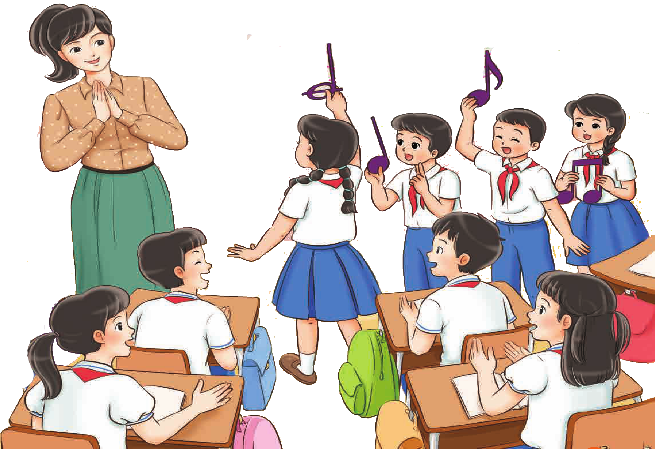 Dạy từng câu
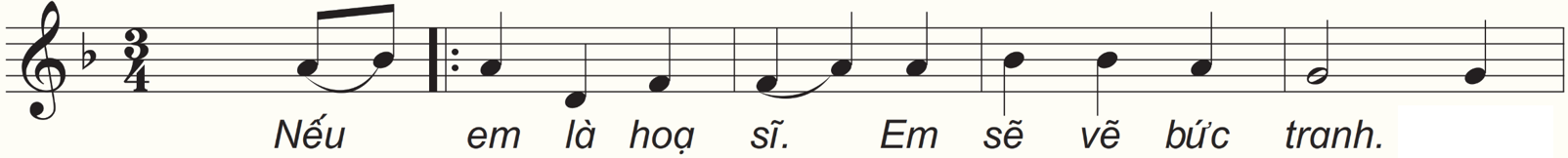 Câu 1
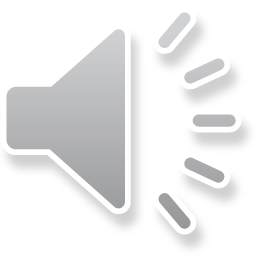 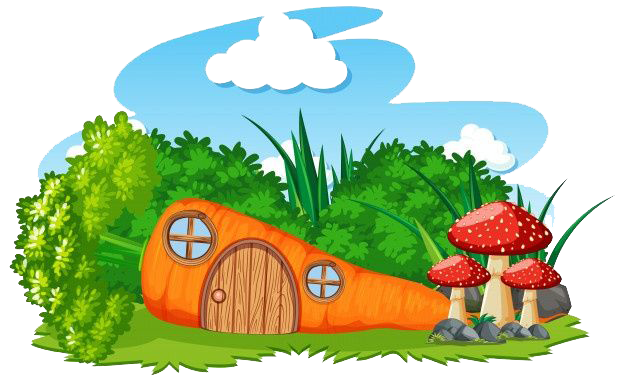 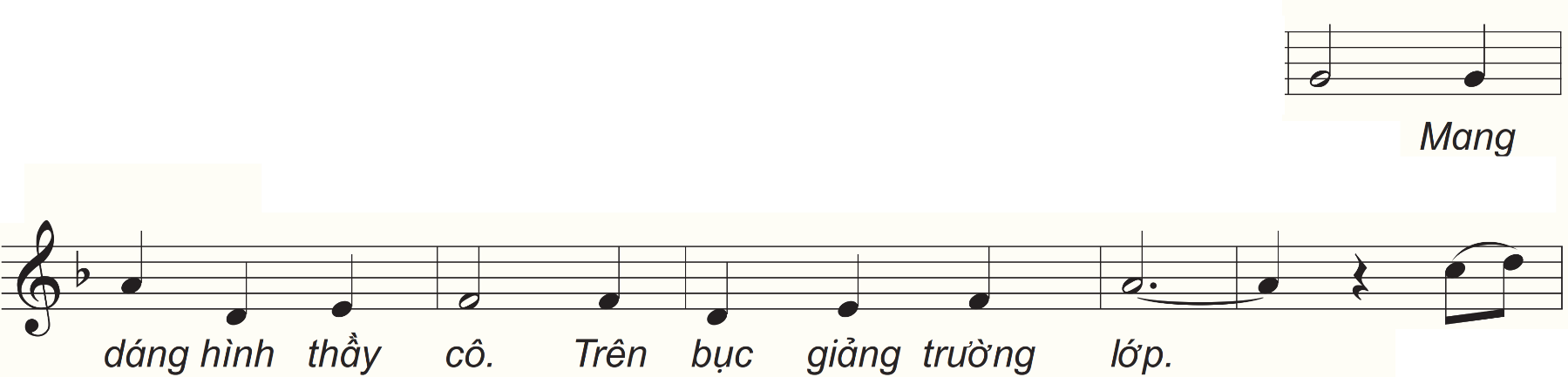 Câu 2
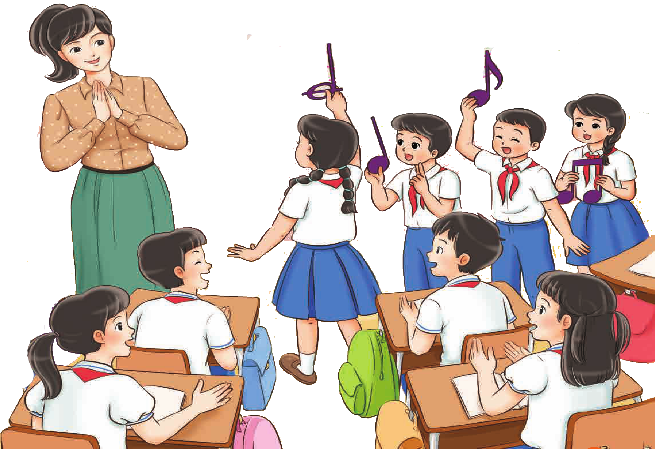 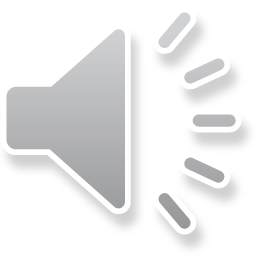 Câu 1+2
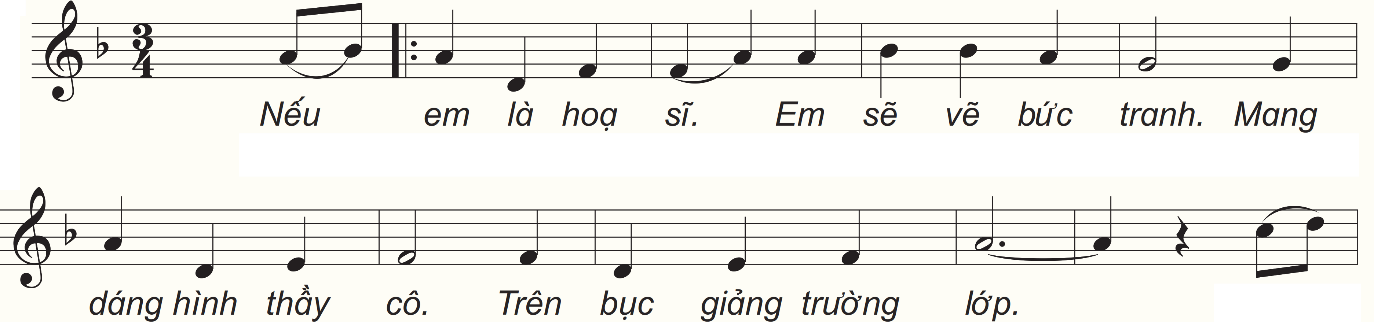 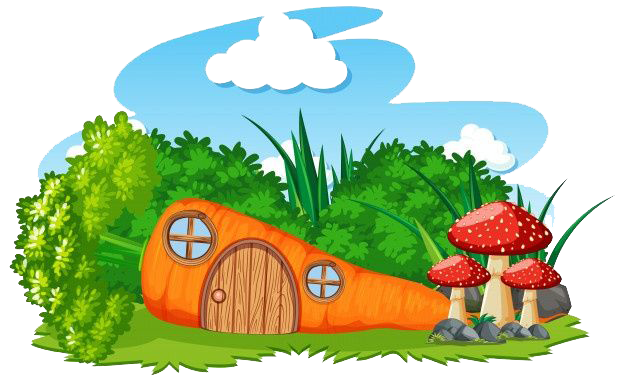 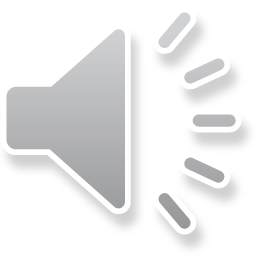 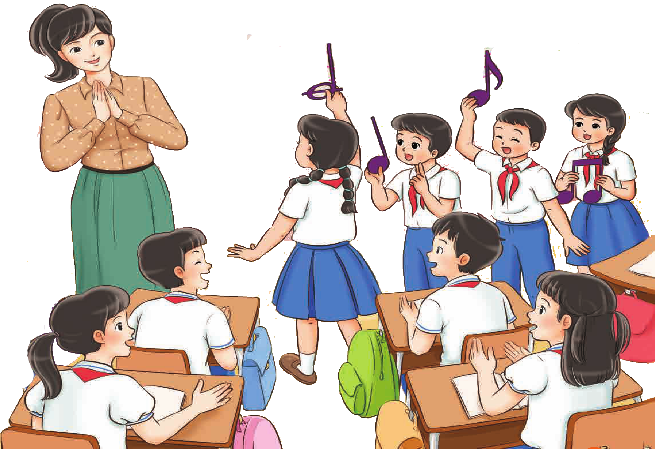 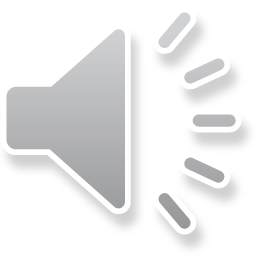 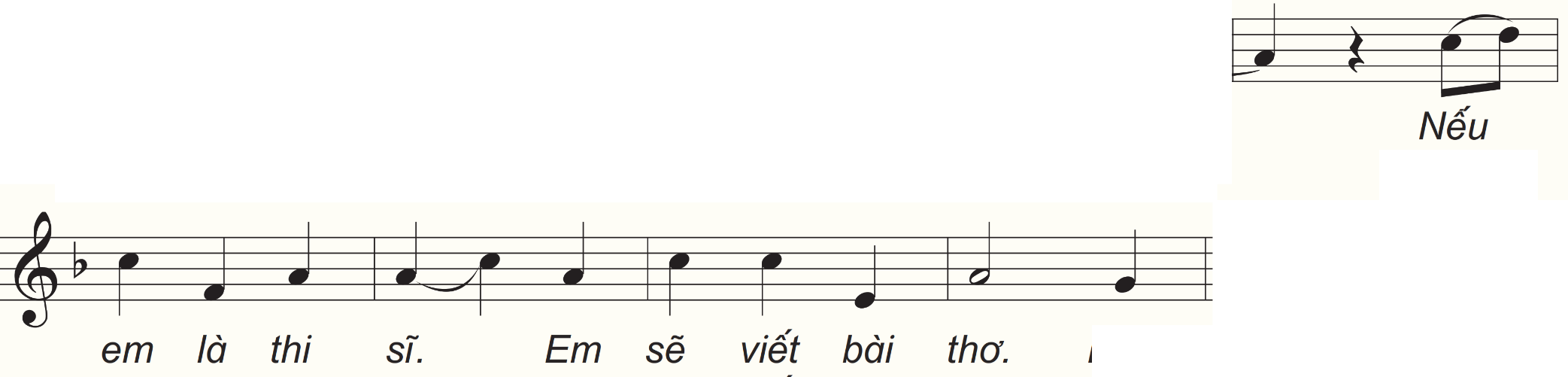 Câu 3
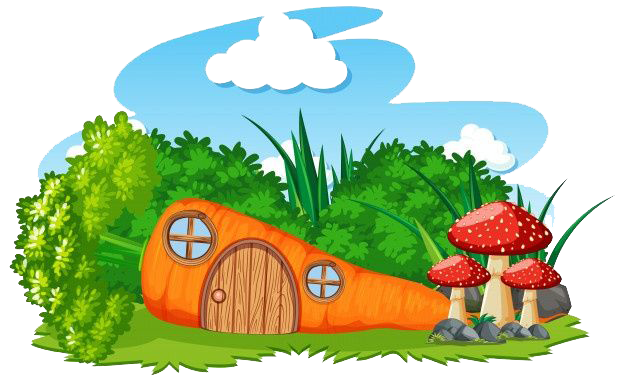 Câu 4
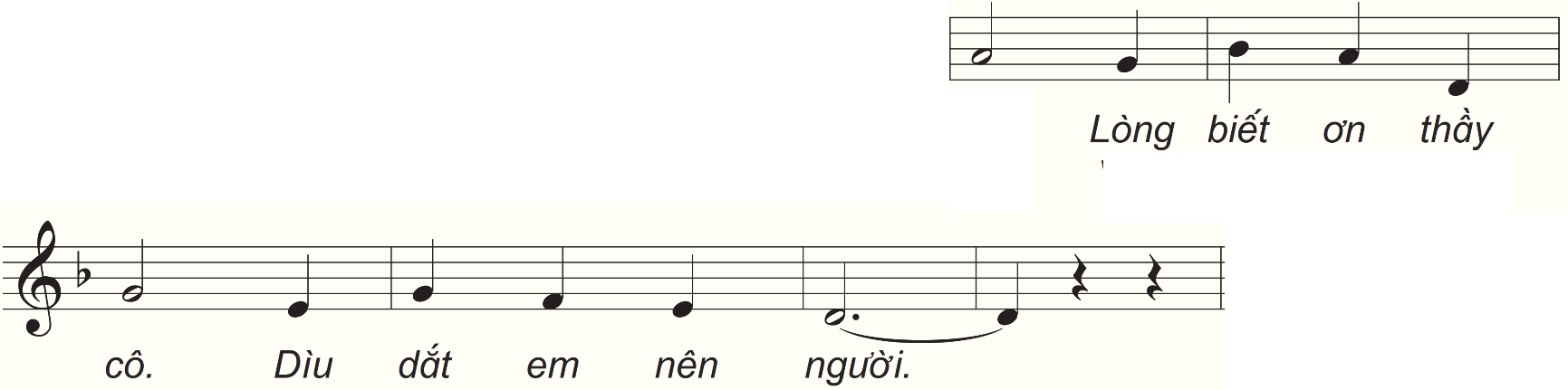 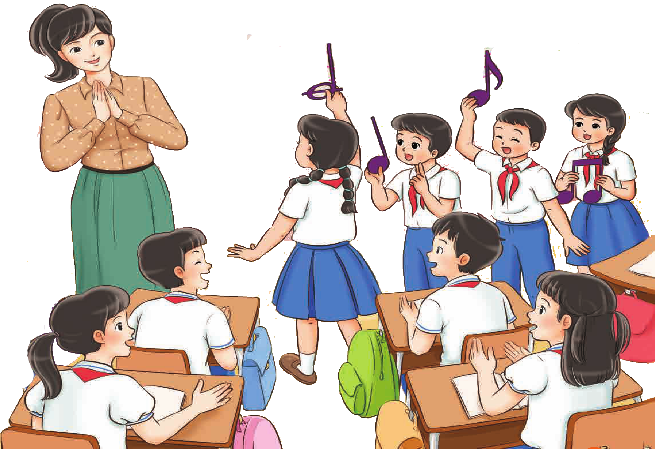 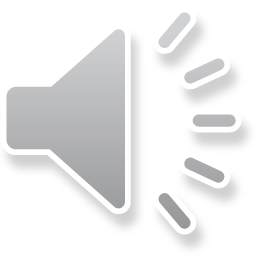 Câu 3+4
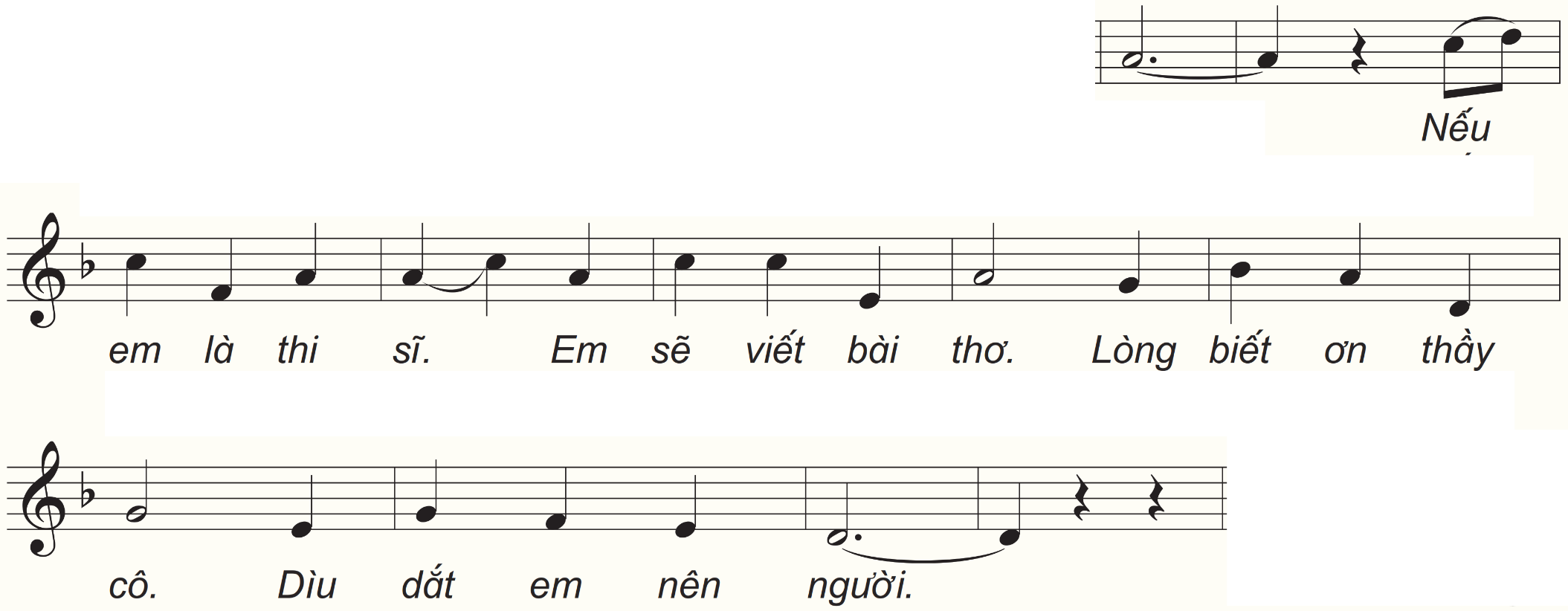 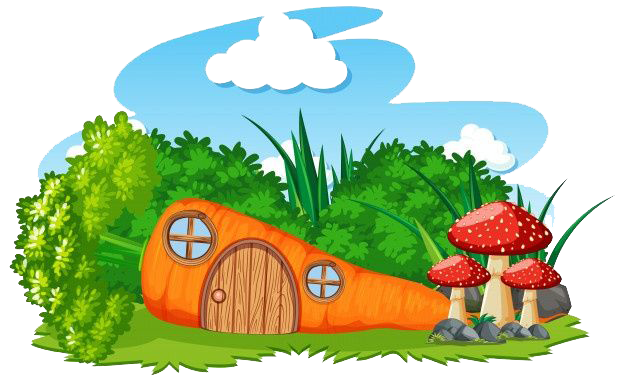 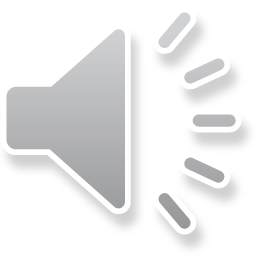 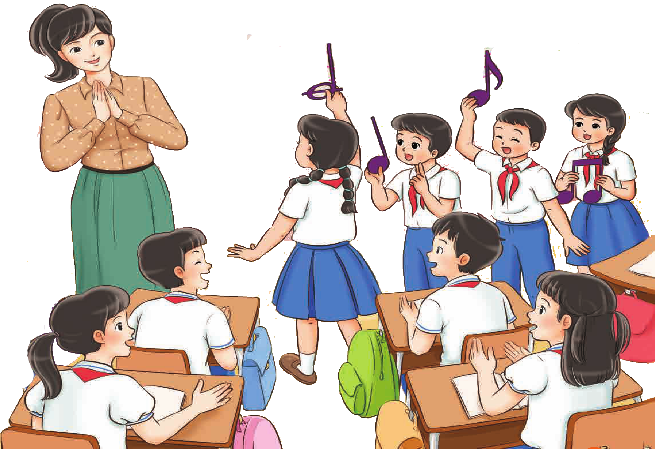 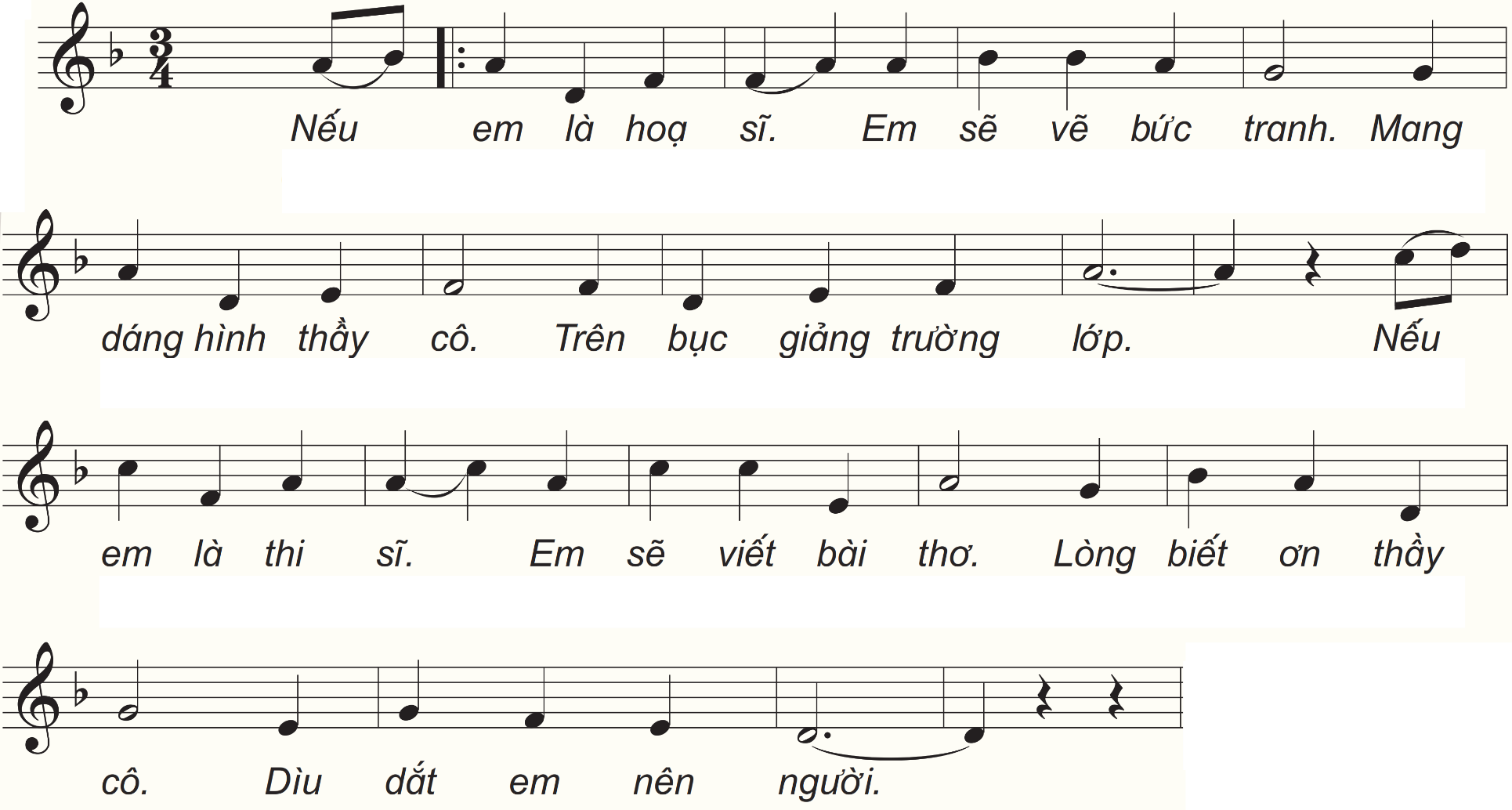 Câu 1+2+3+4
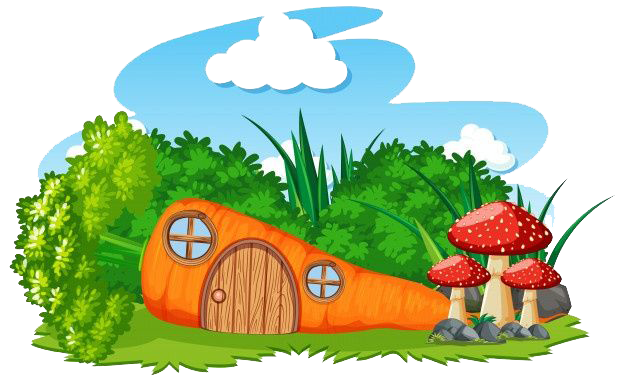 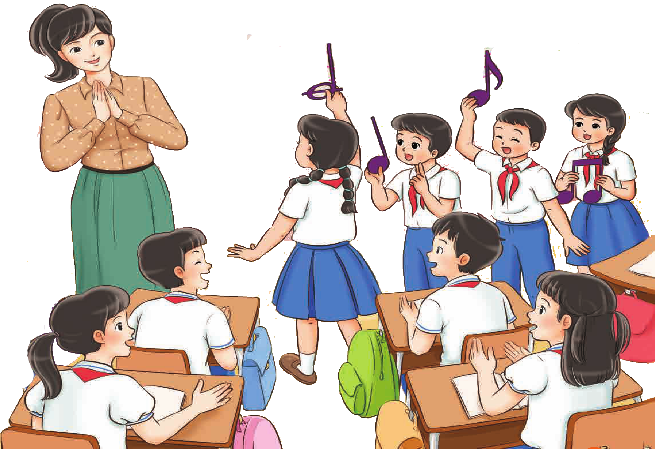 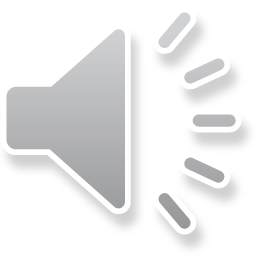 Câu 5
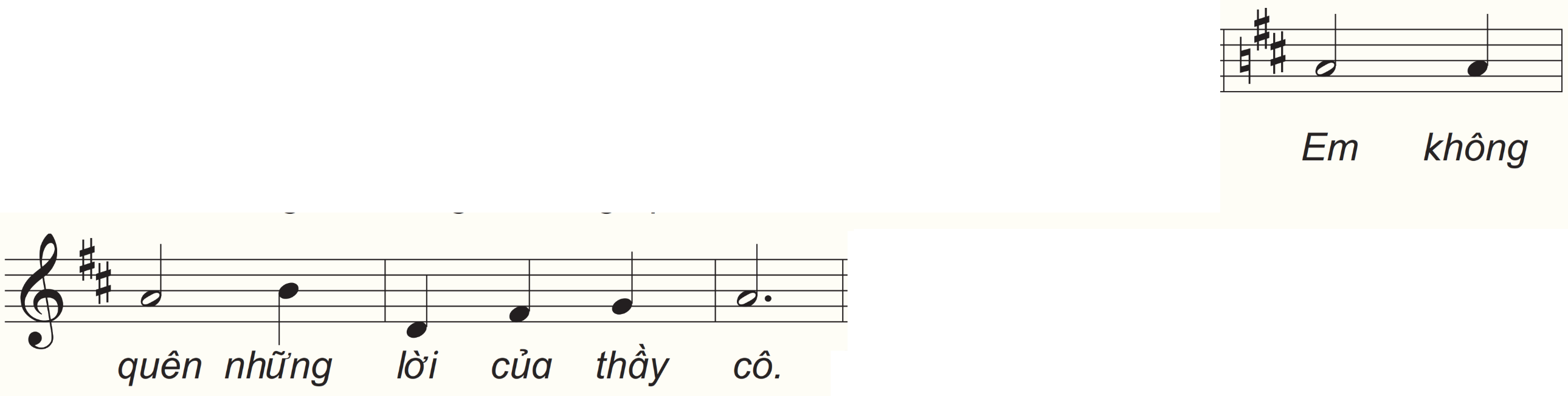 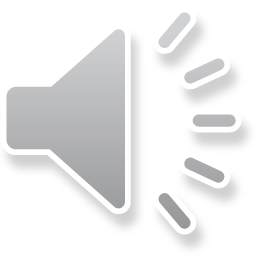 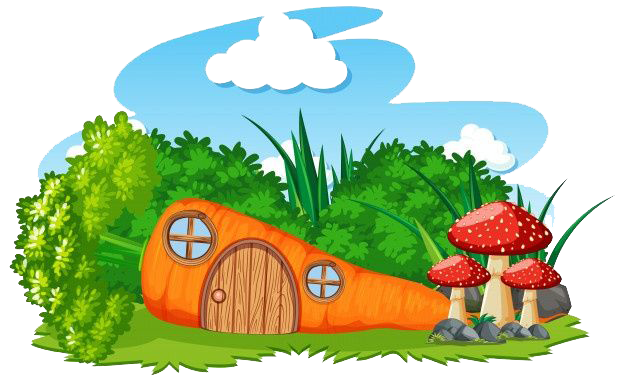 Câu 6
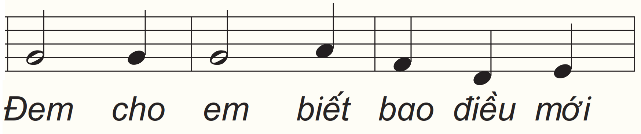 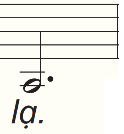 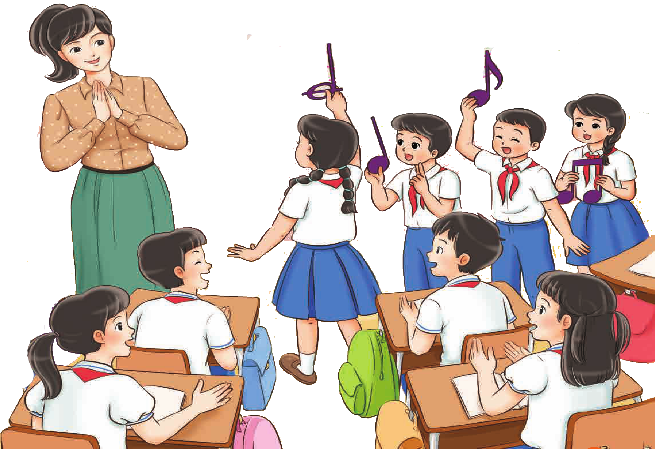 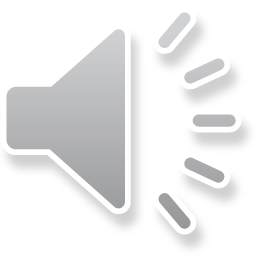 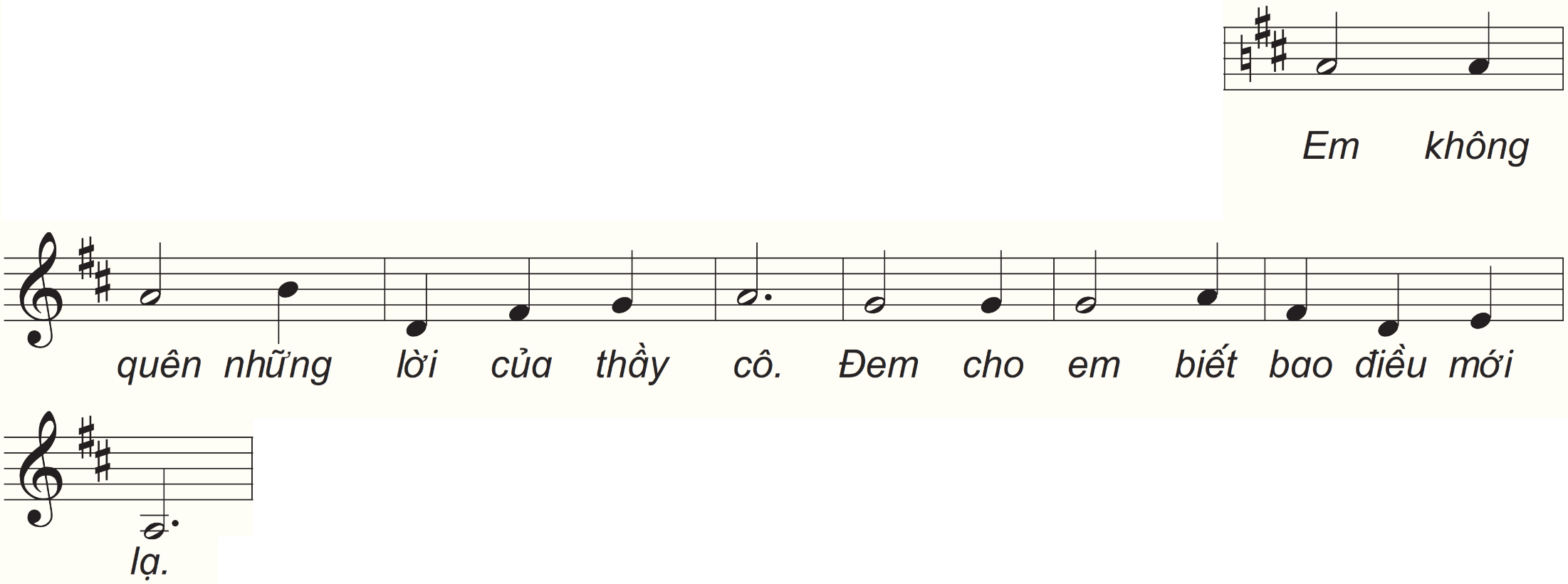 Câu 5+6
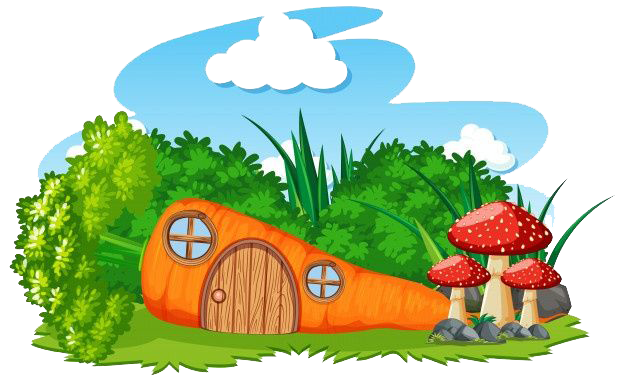 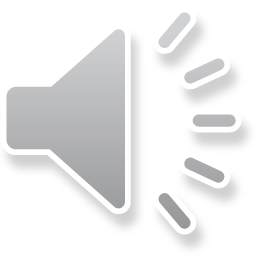 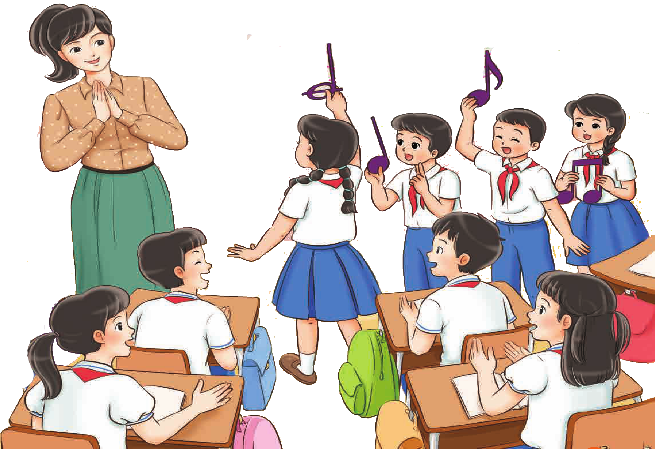 Câu 7
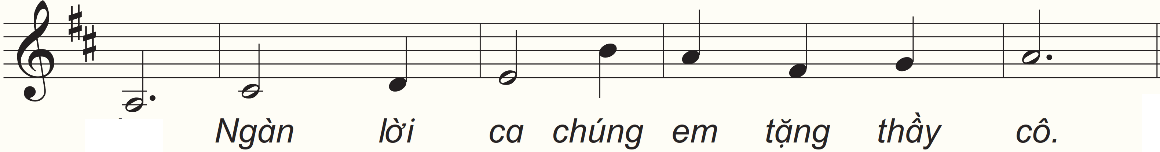 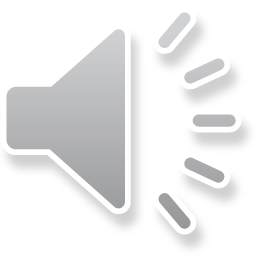 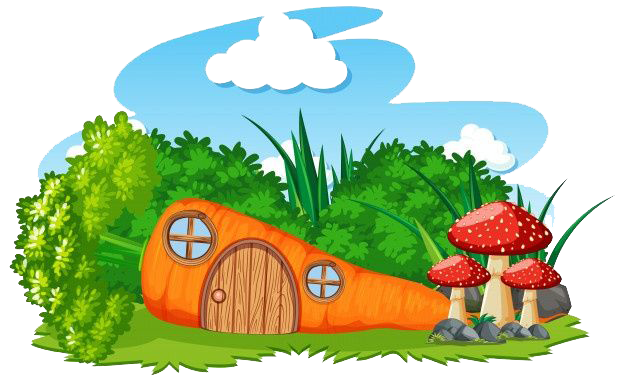 Câu 8
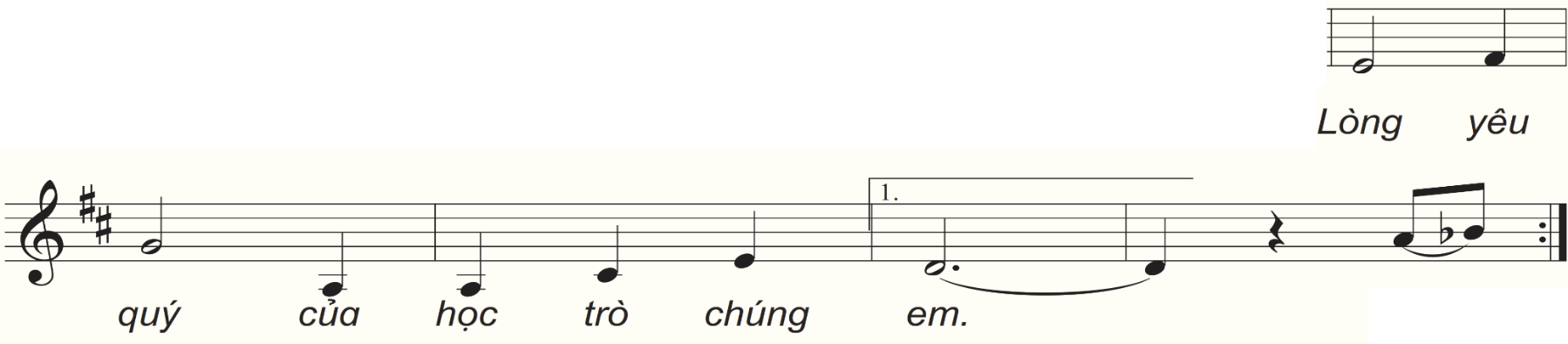 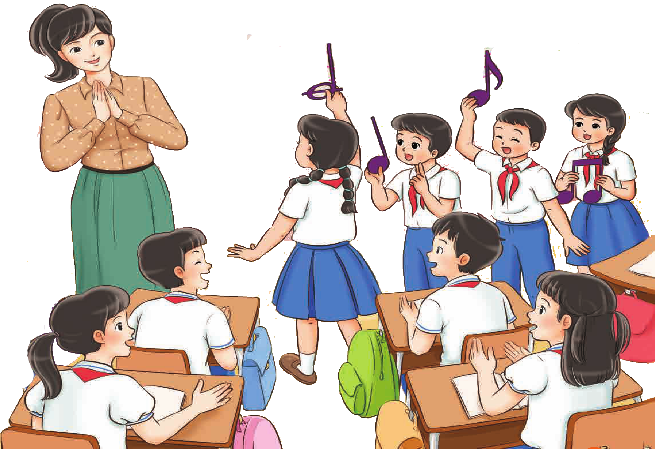 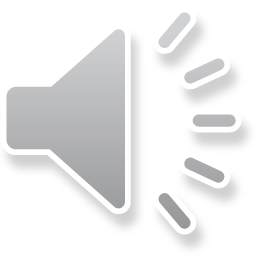 Câu 7+8
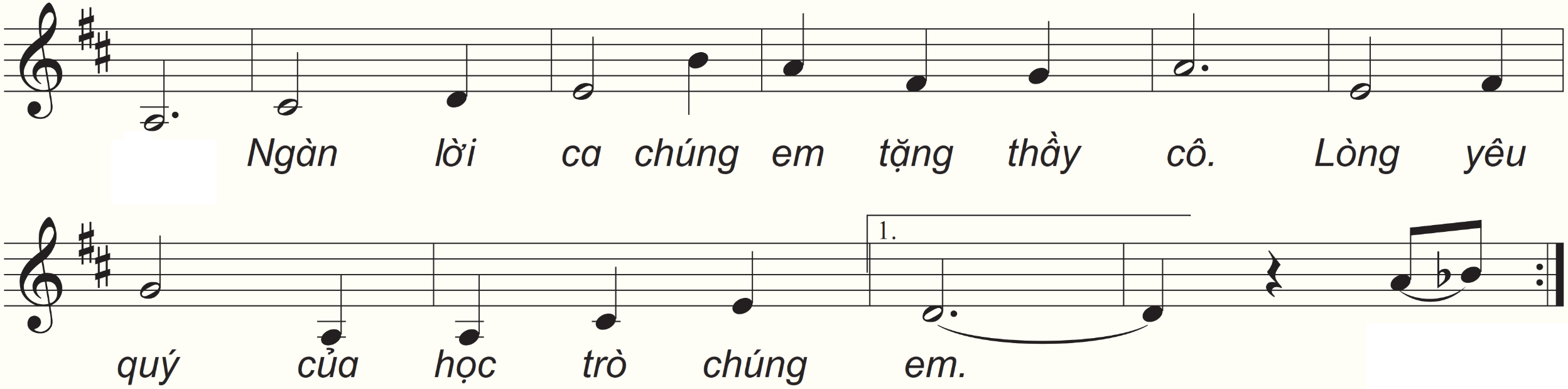 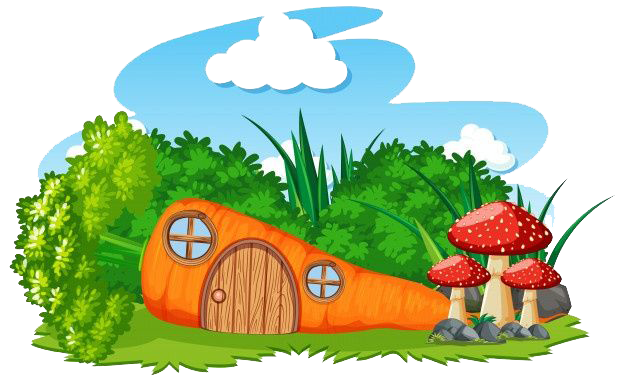 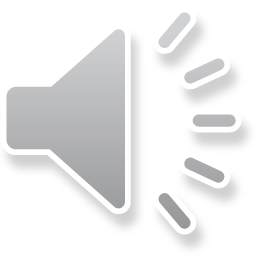 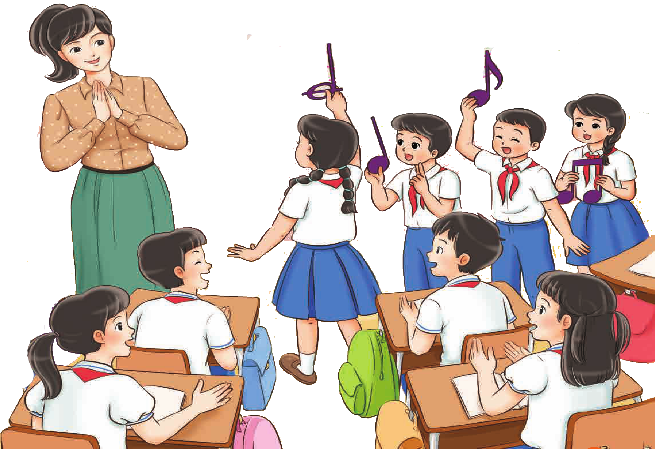 Câu 5+6+7+8
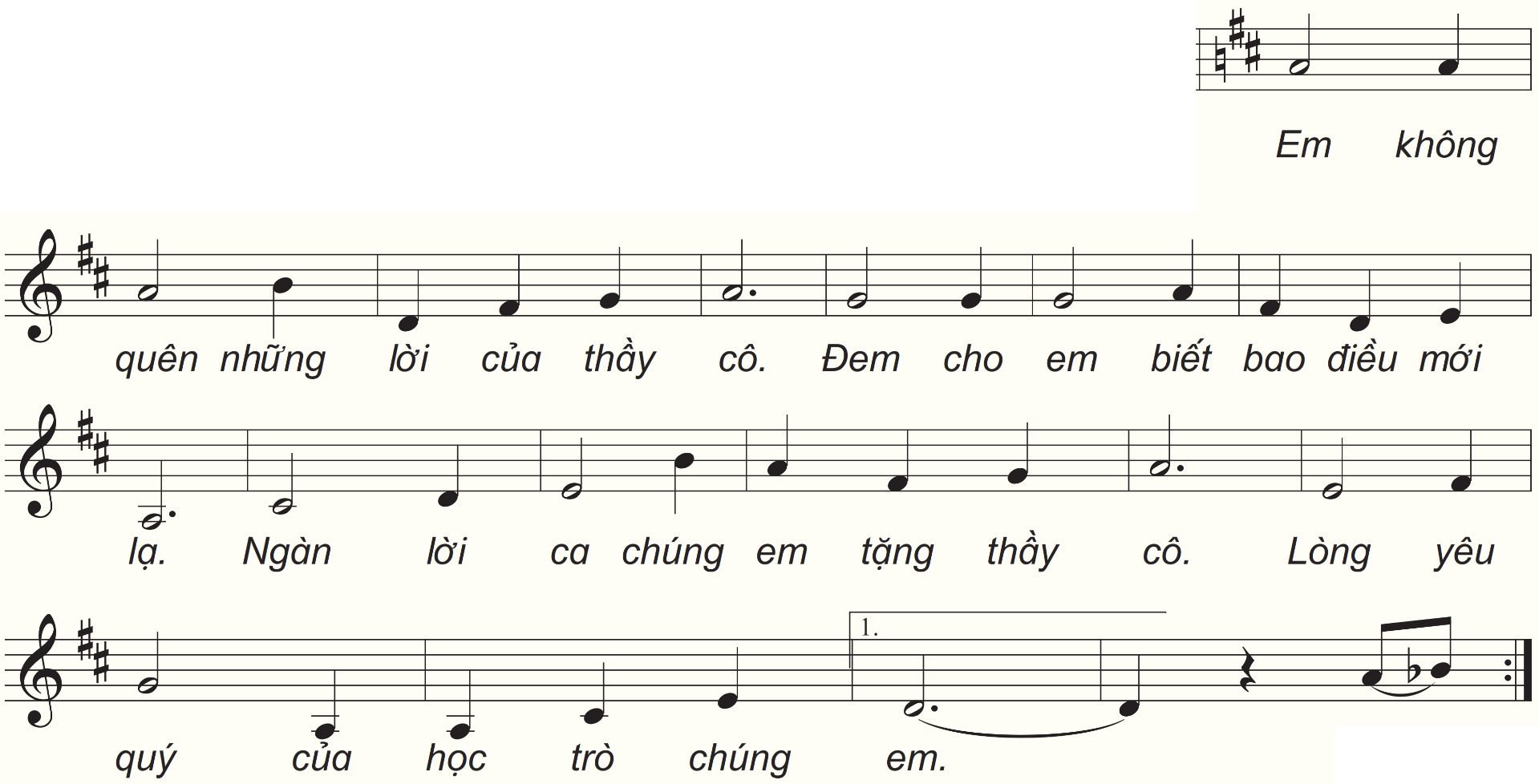 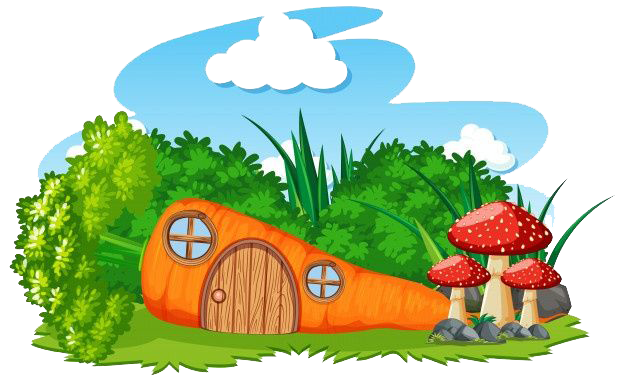 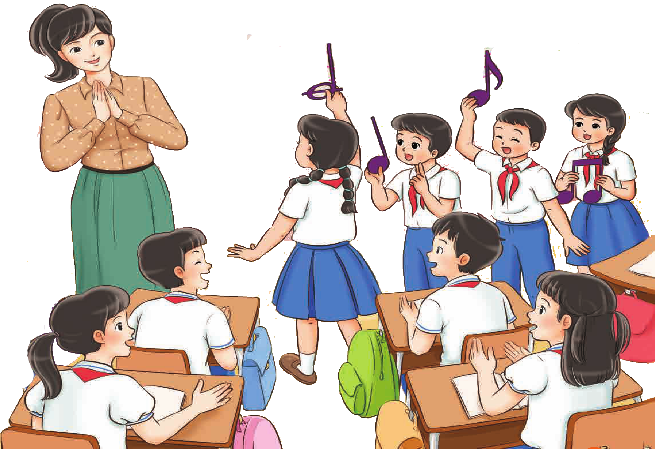 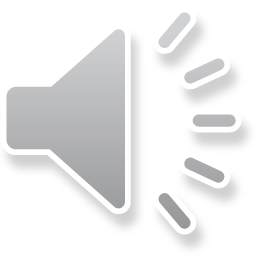 Lời 1
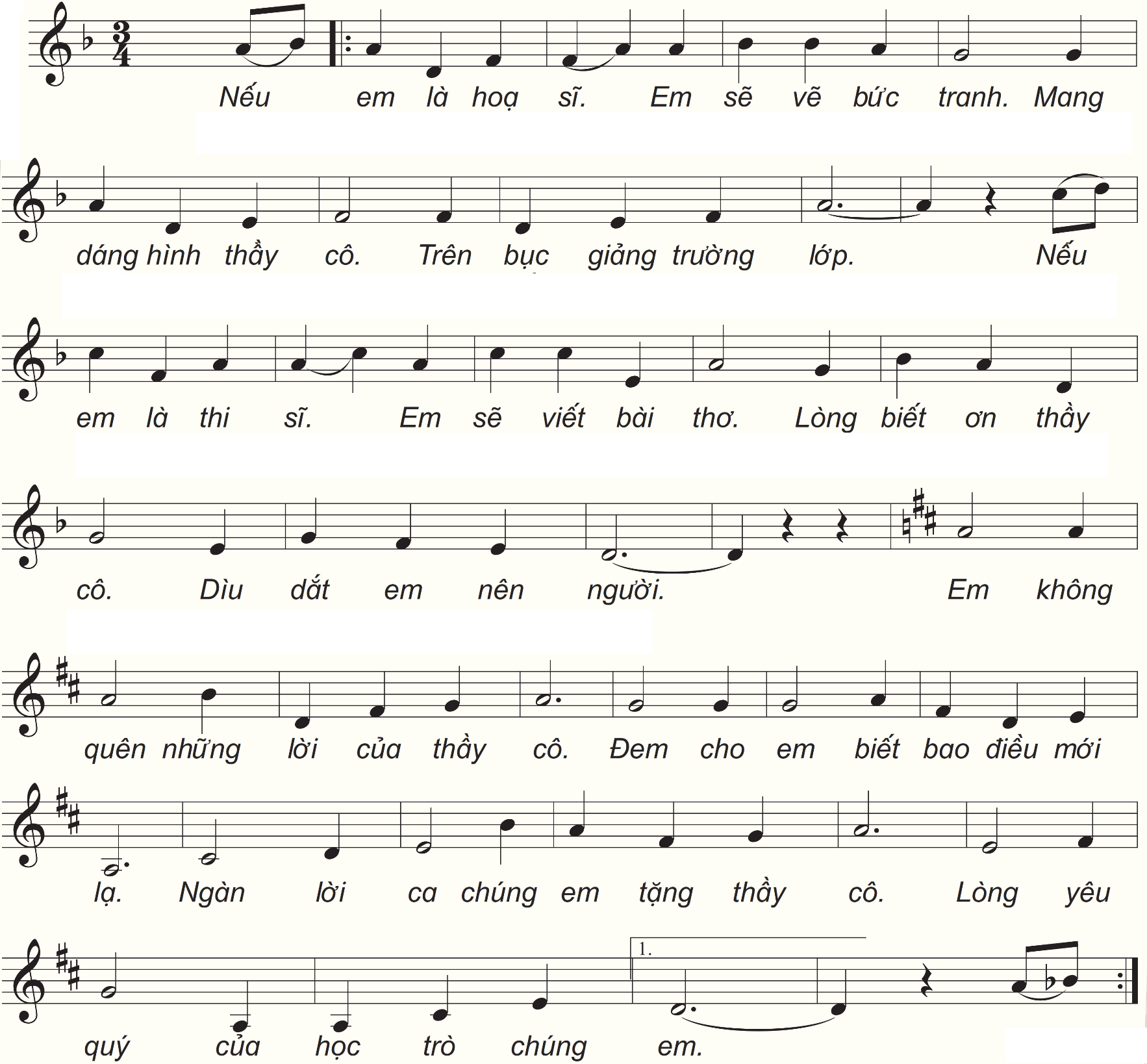 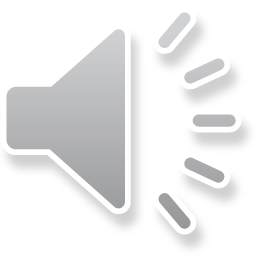 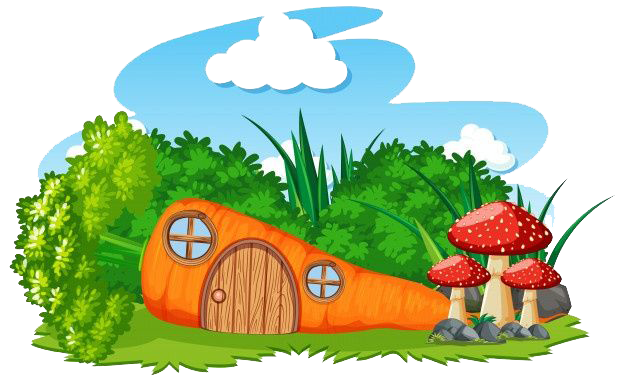 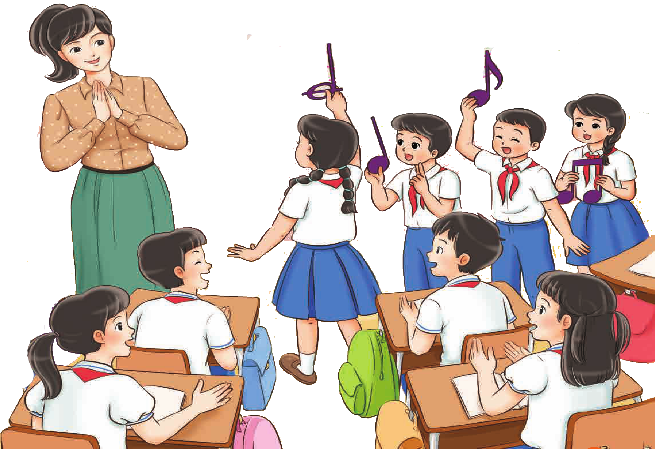 Câu kết
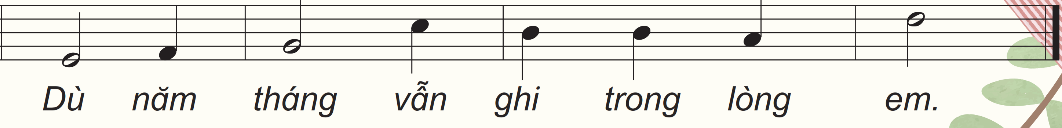 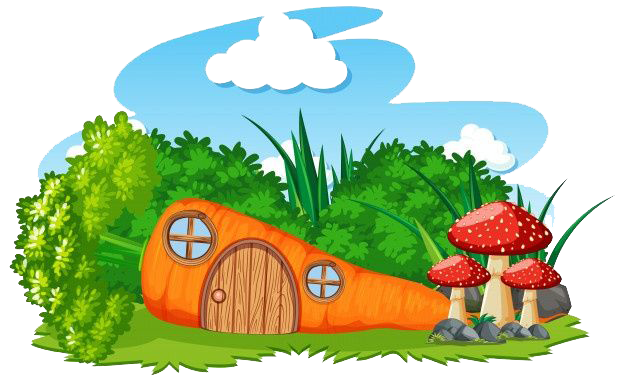 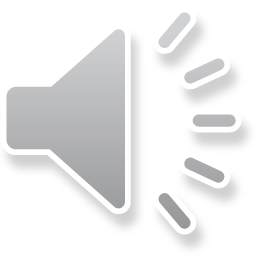 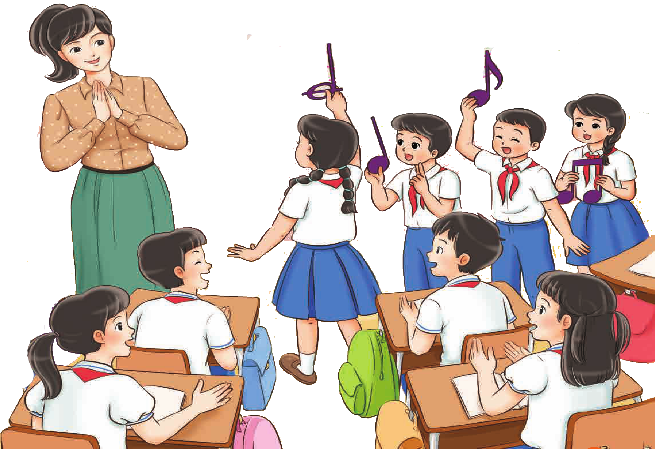 Lời 2(Bỏ qua khung 1)
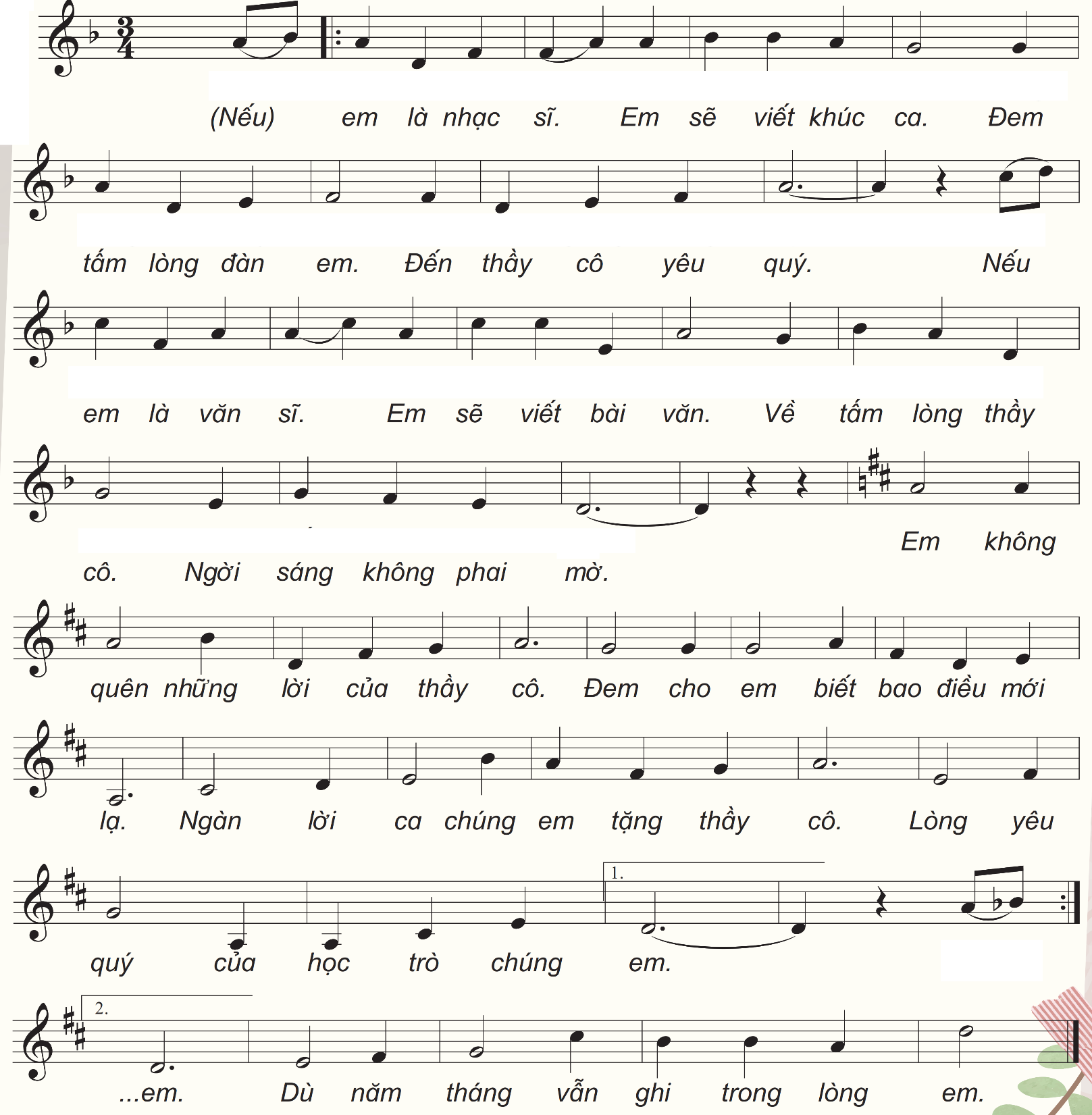 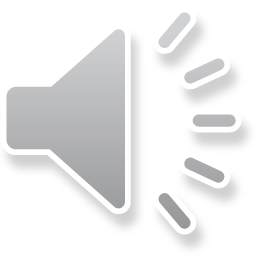 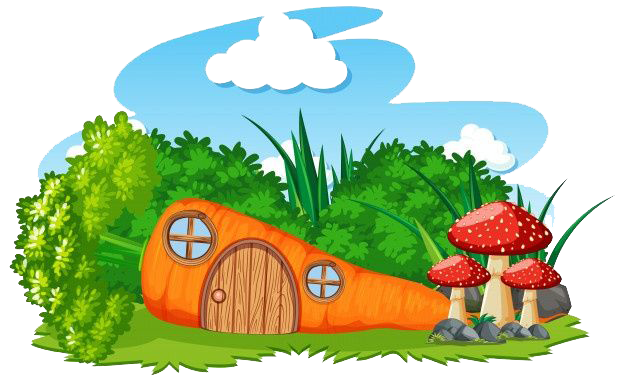 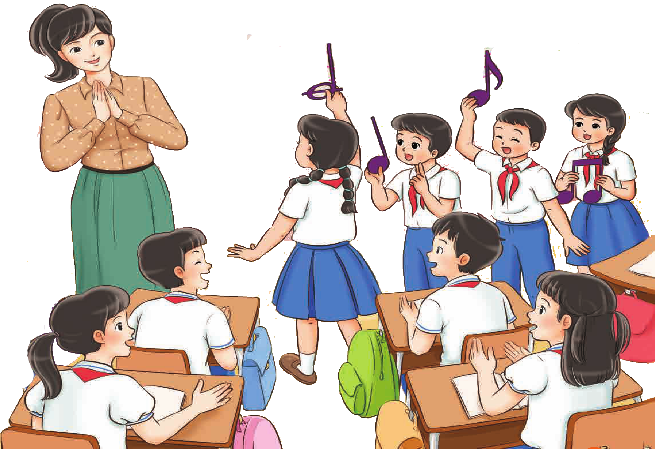 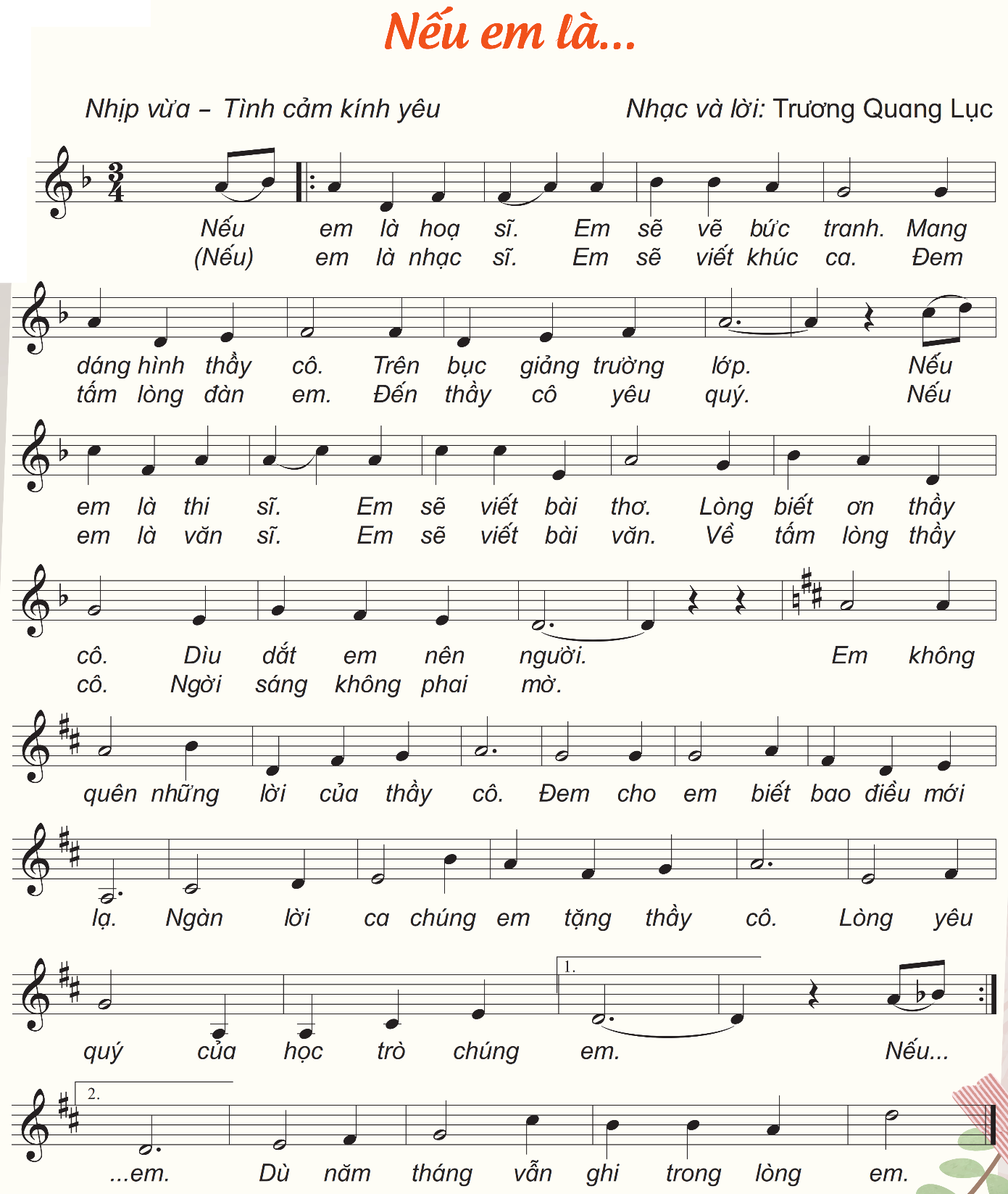 Cả bài các hình thức
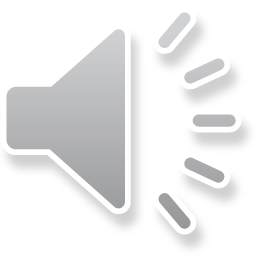 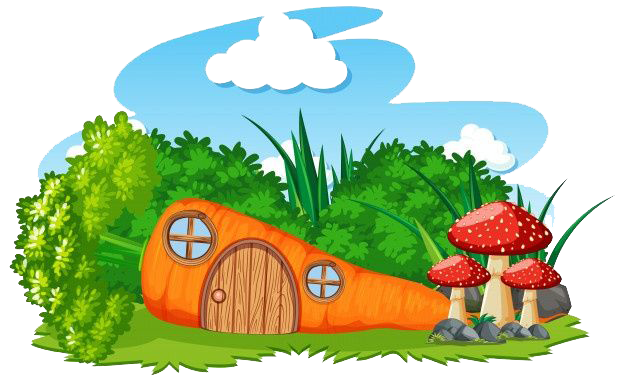 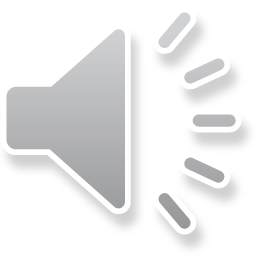 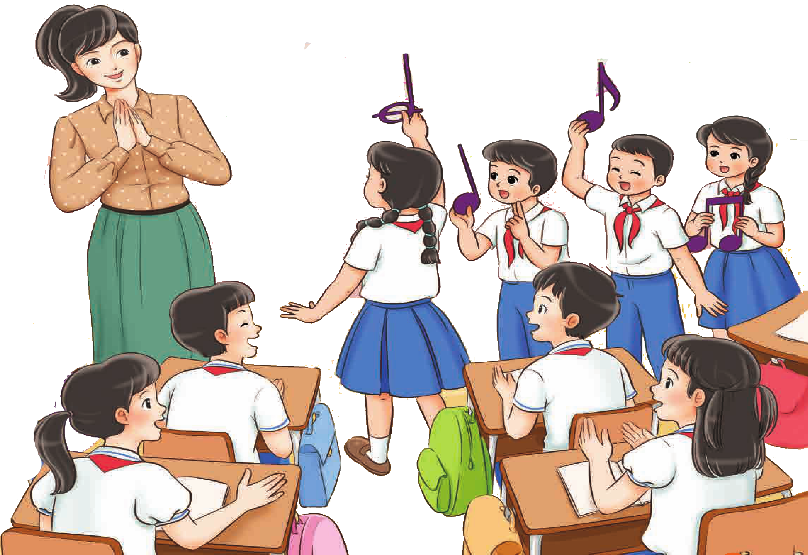 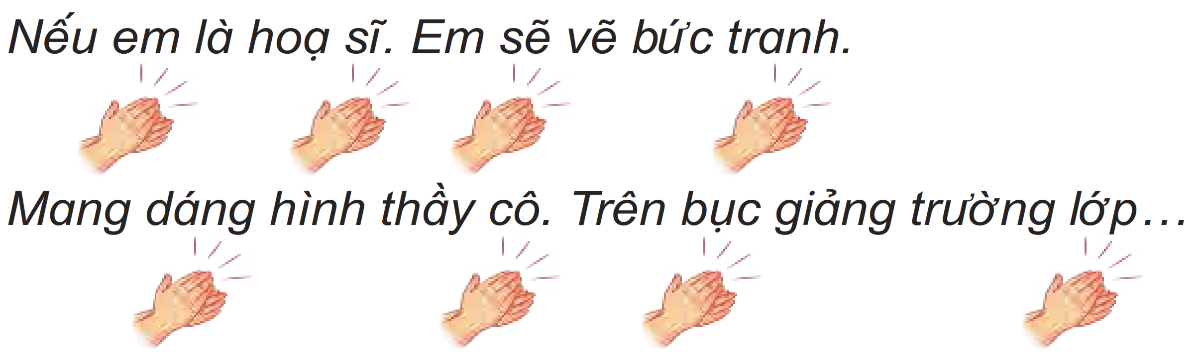 Hát vỗ tay theo nhịp
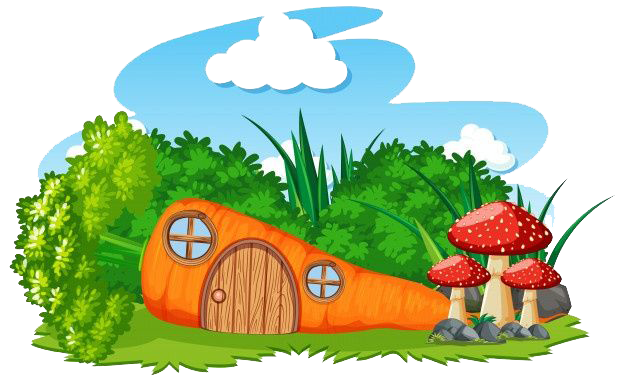 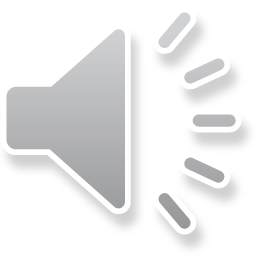 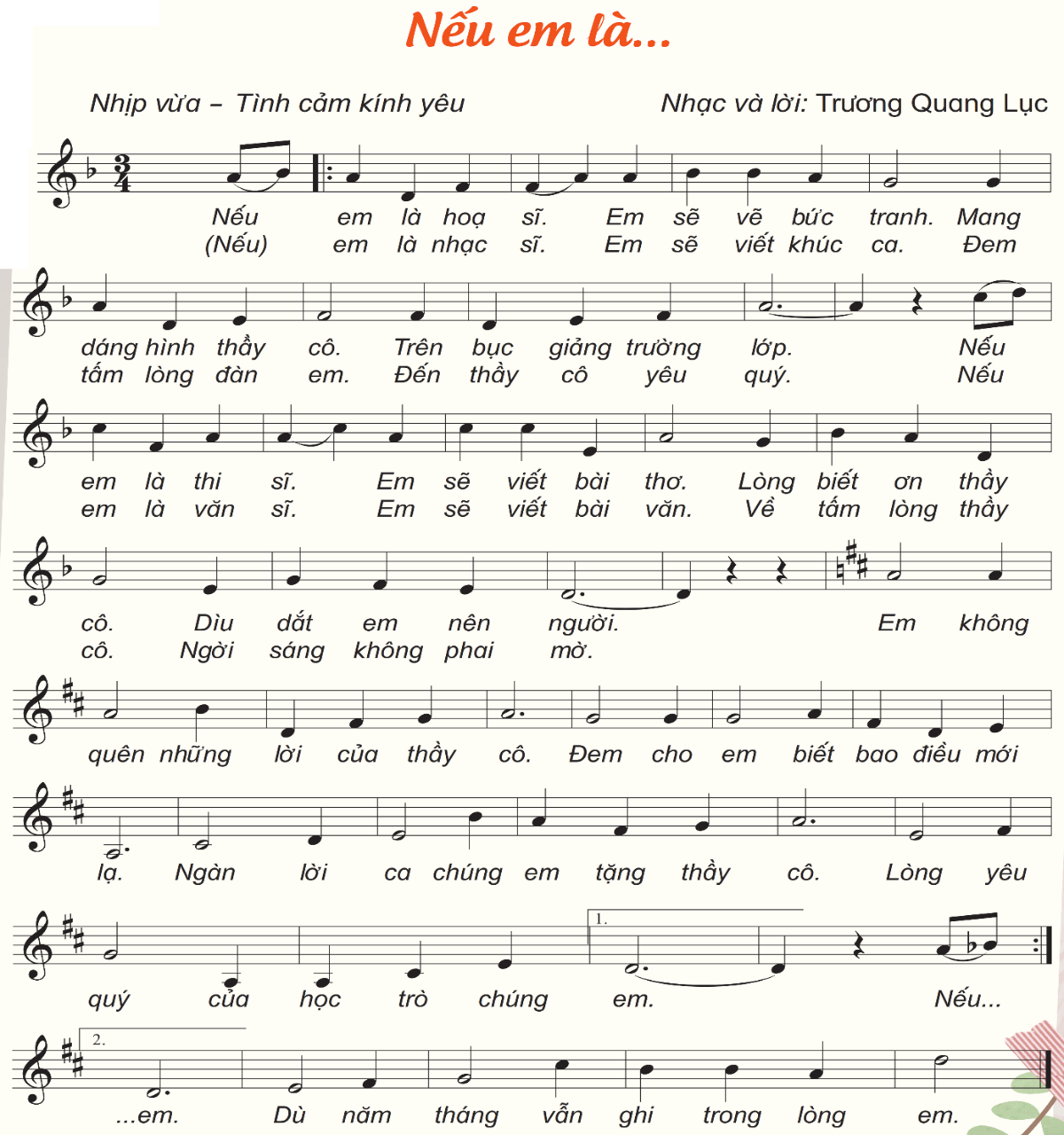 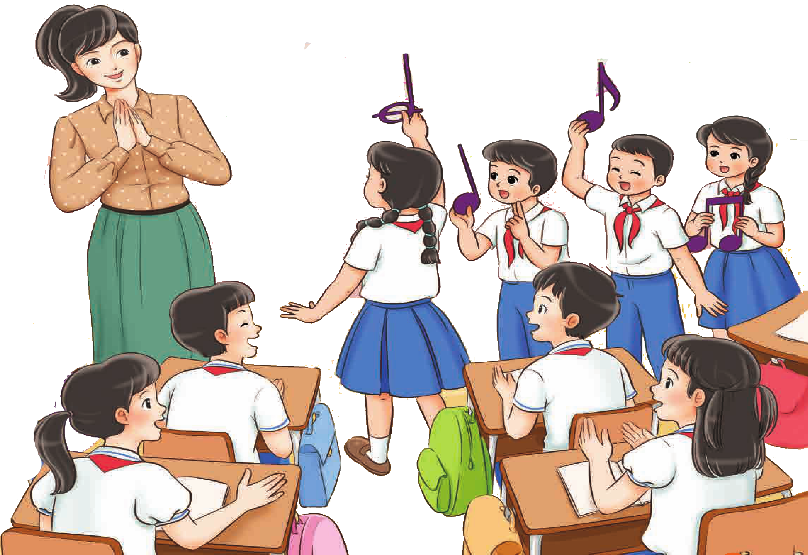 Hát tam ca
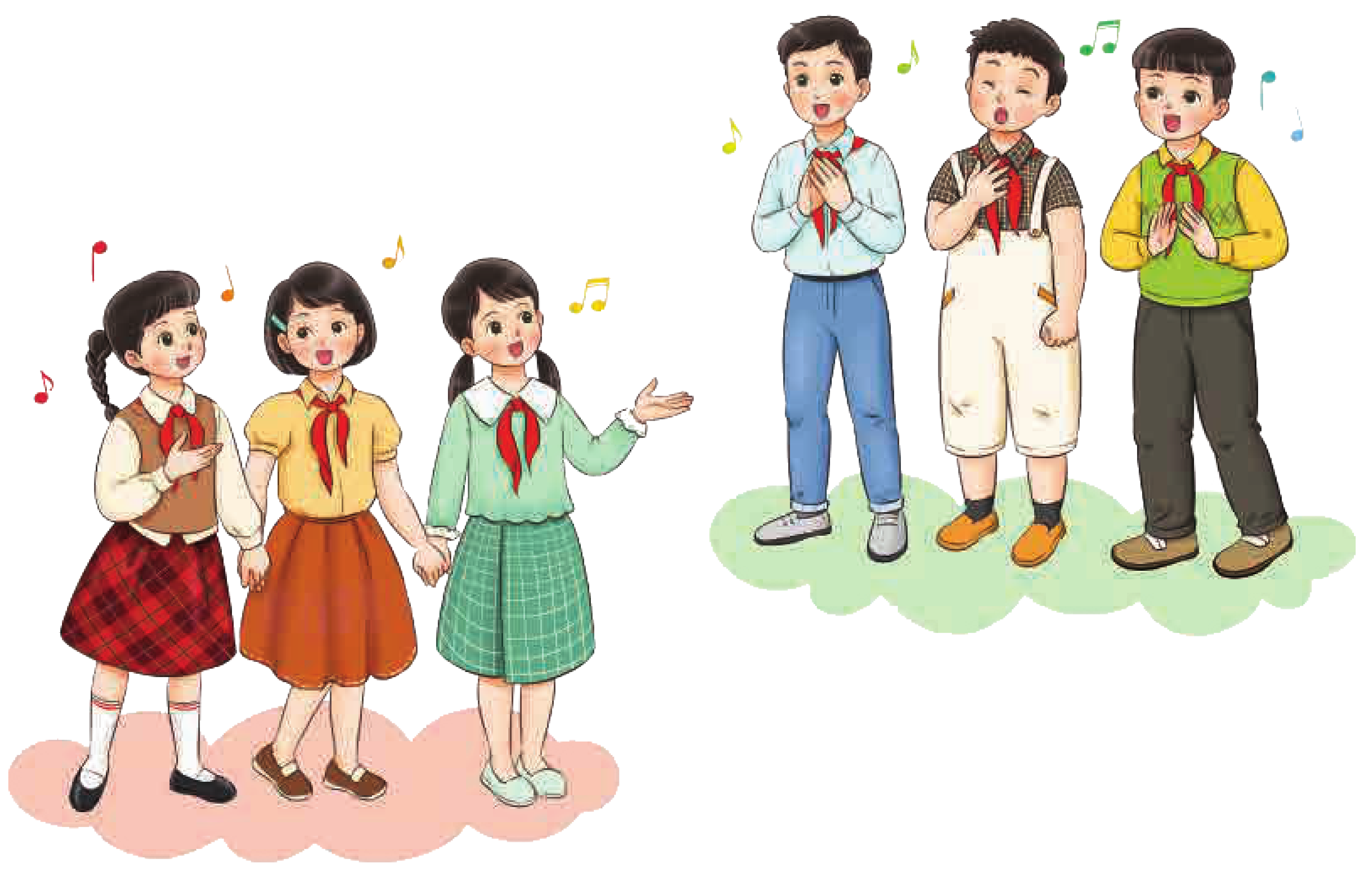 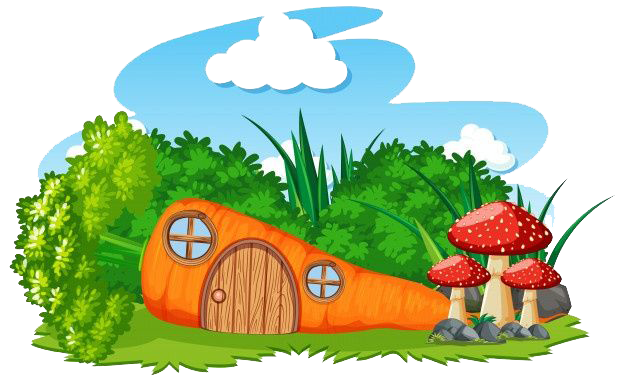 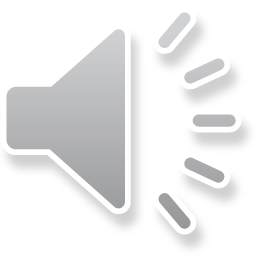 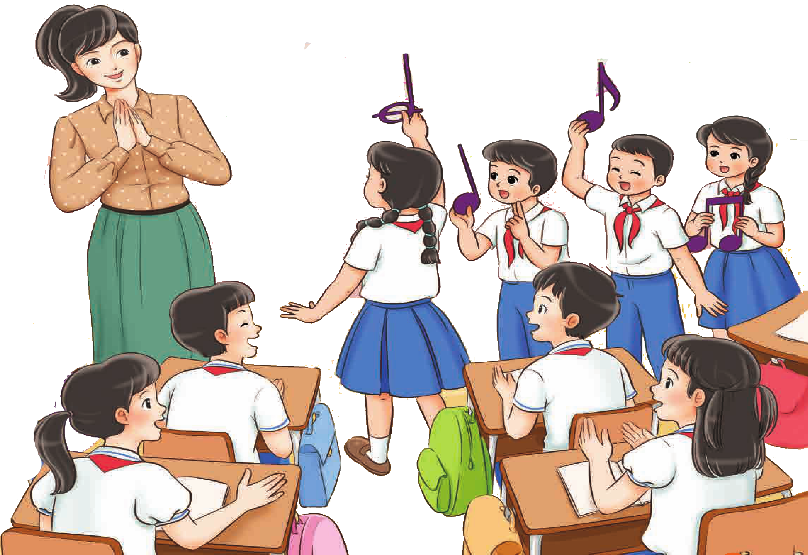 Hát vận động theo nhịp
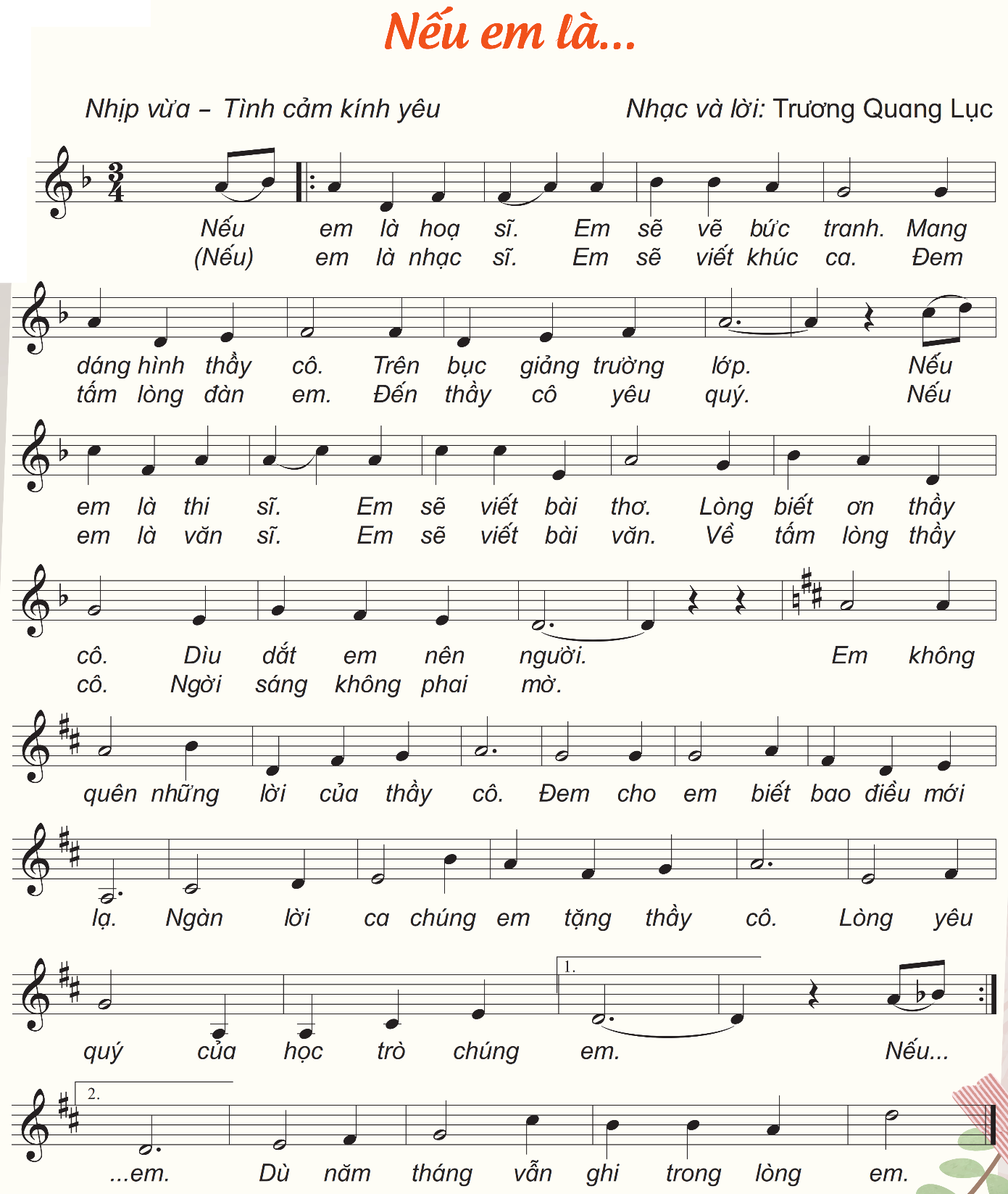 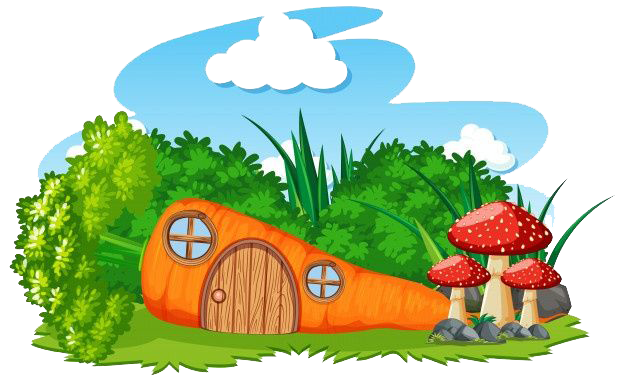 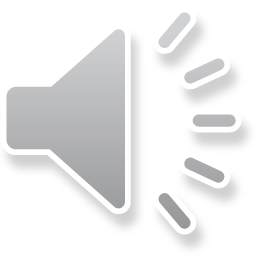 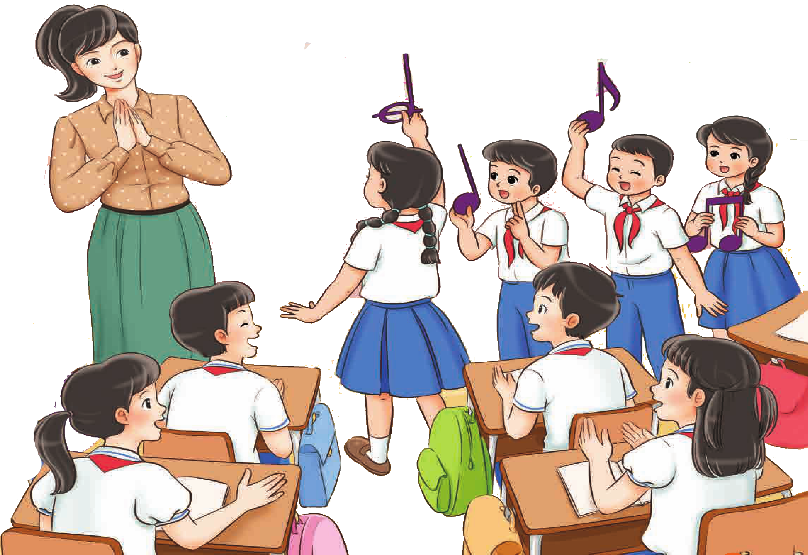 Sáng tạo động tác phụ họa
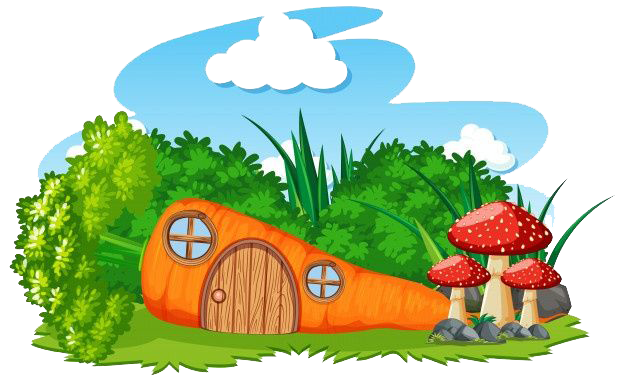 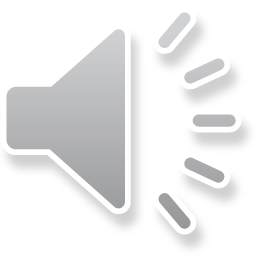 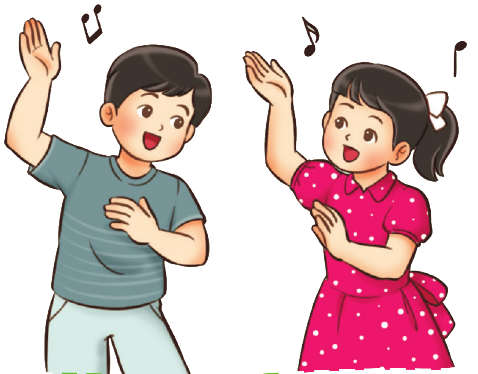 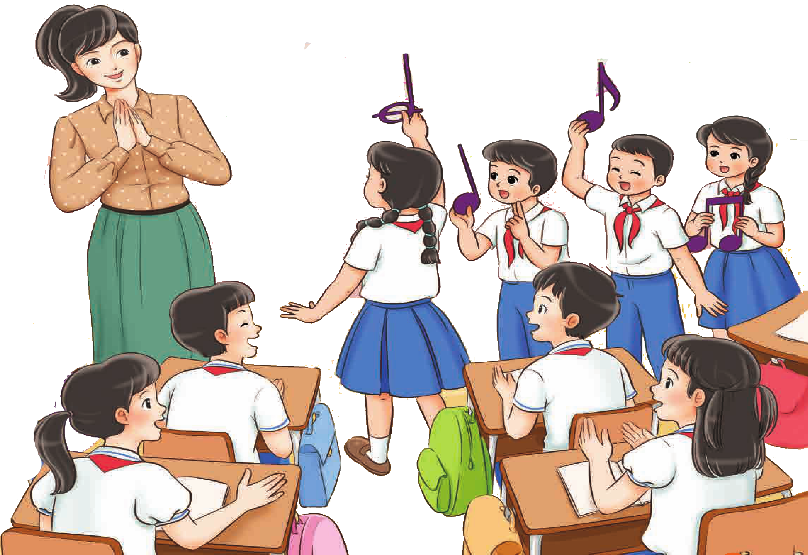 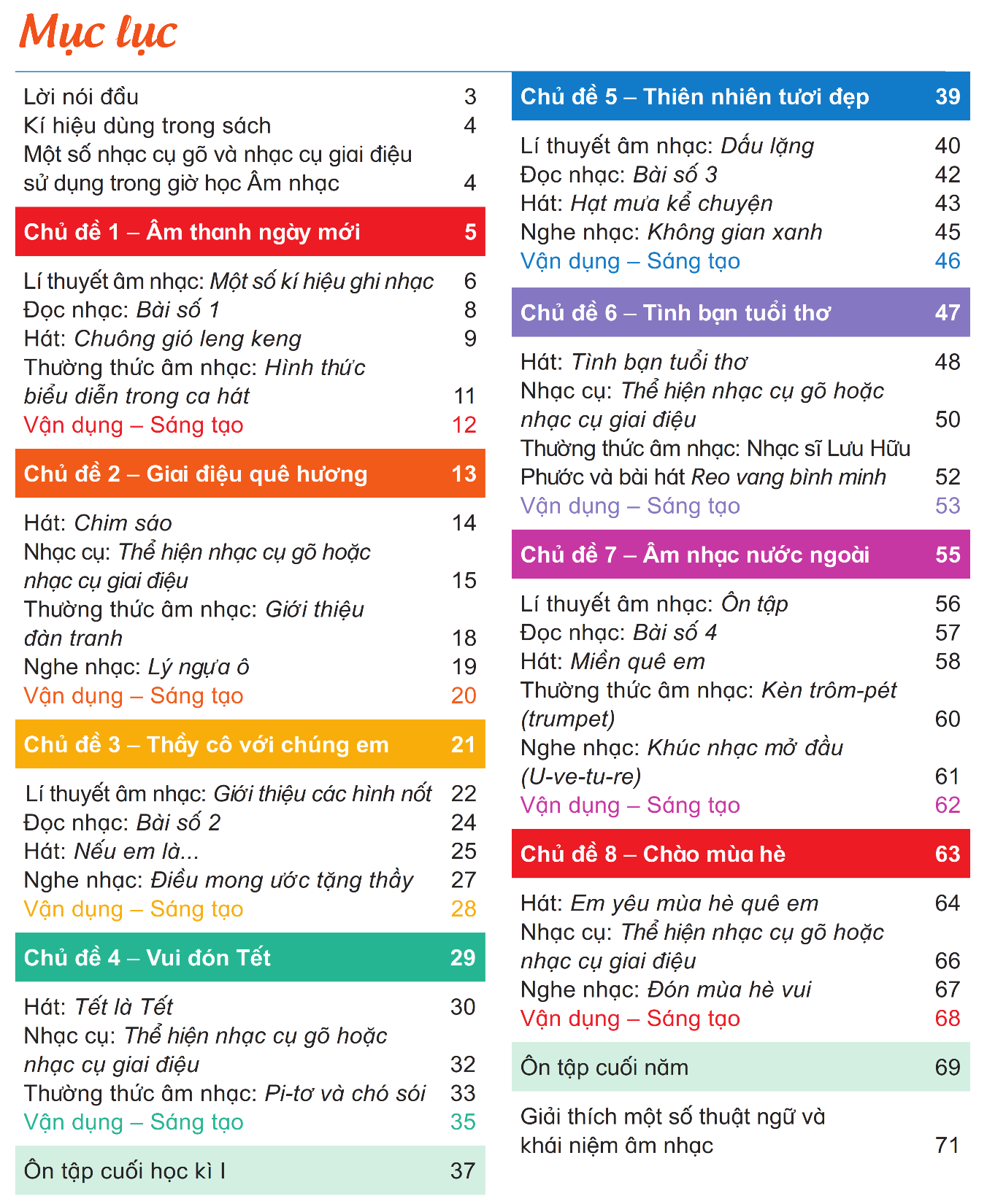 GIÁO DỤC, CỦNG CỐ DẶN DÒ
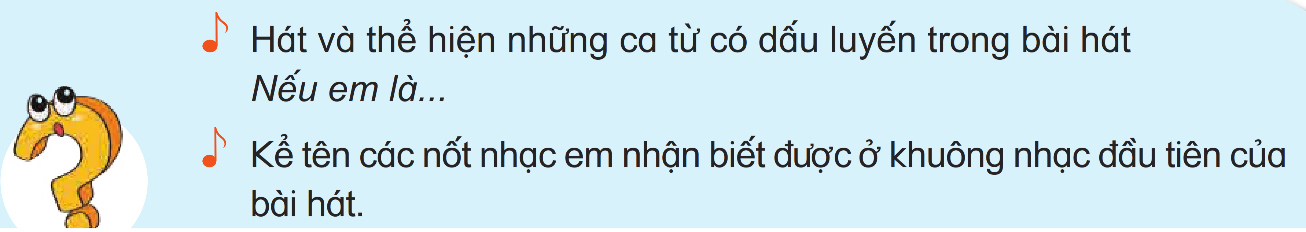 Chú ý hỏi song câu hỏi mới nêu giáo dục
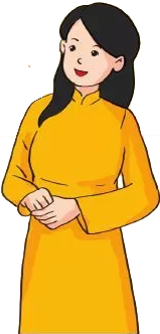 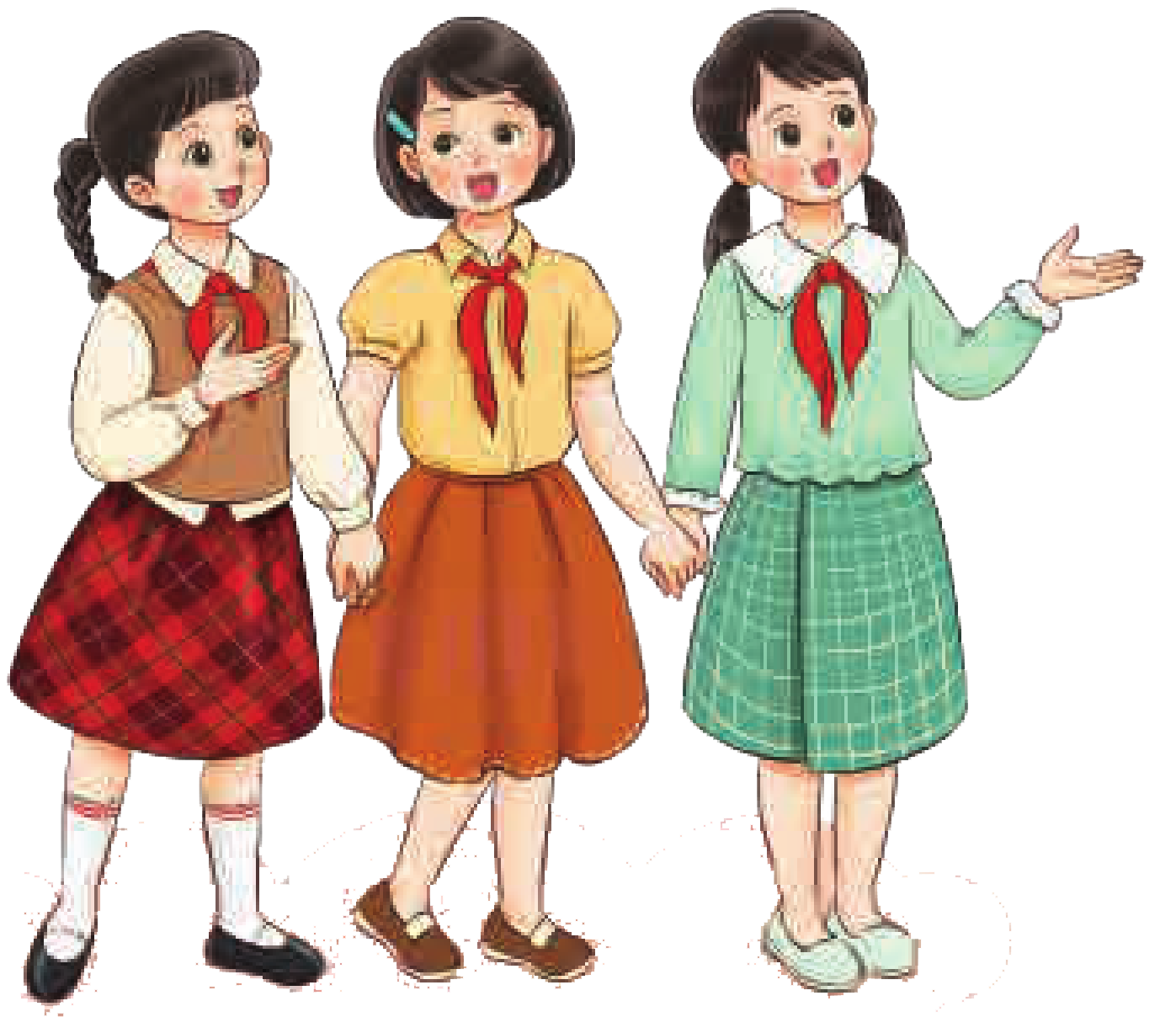 Chúc quý thầy cô mạnh khỏe
Các em học sinh chăm ngoan học giỏi
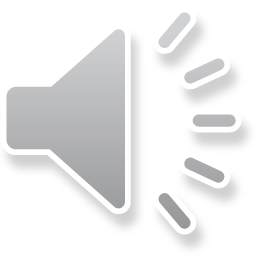 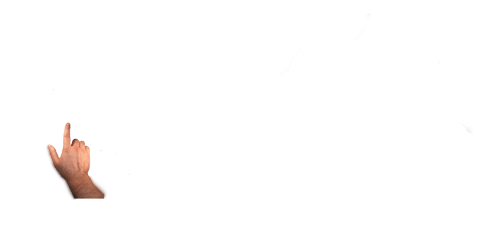 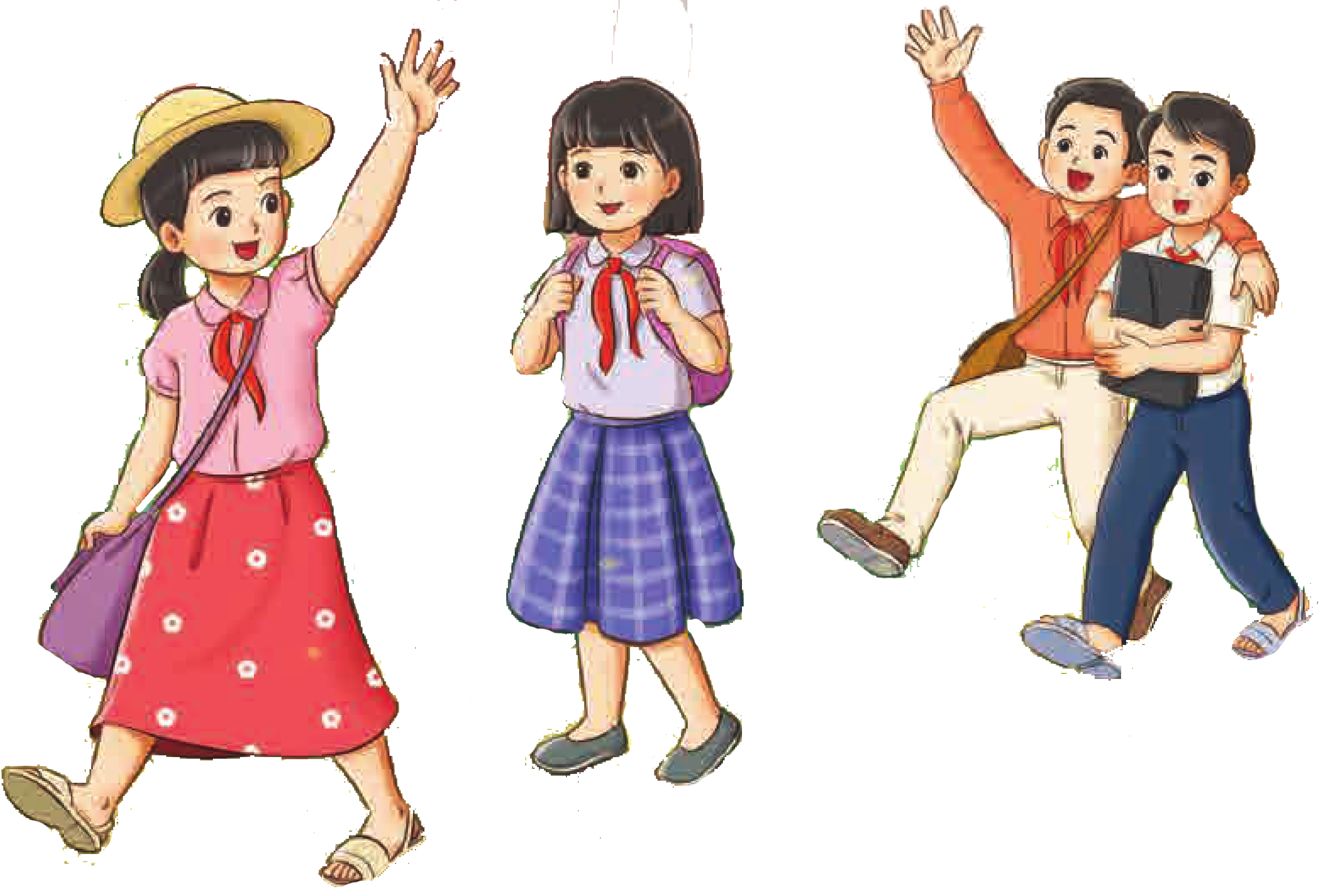